In collaboration with
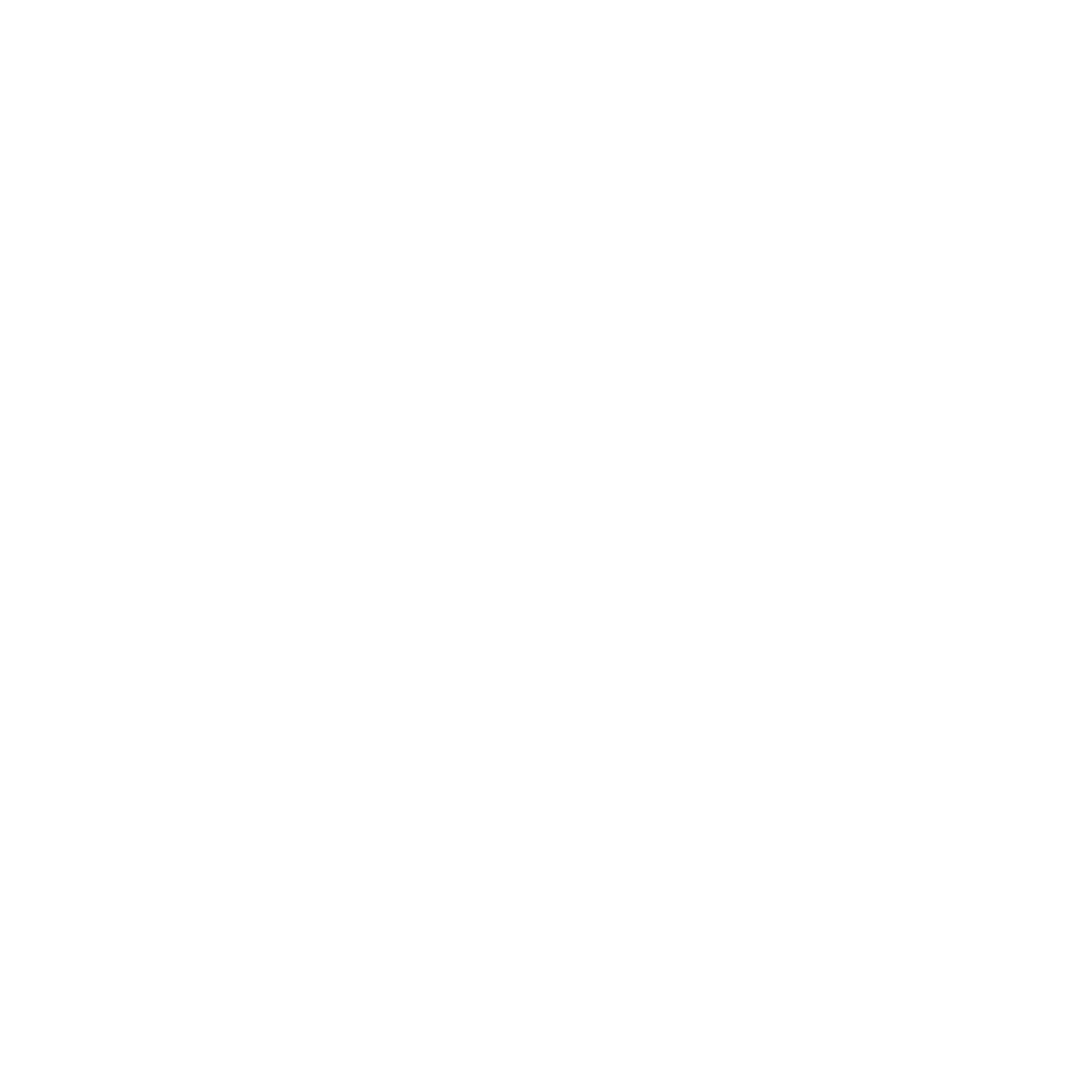 Clinical Audit Awareness Week 2025 Webinar and Q&A: Clinical Audit Heroes Awards 2025Commendations Winners presentation
Friday 6 June 2025, 10.00am -11.00am
This event will start at 10.00am
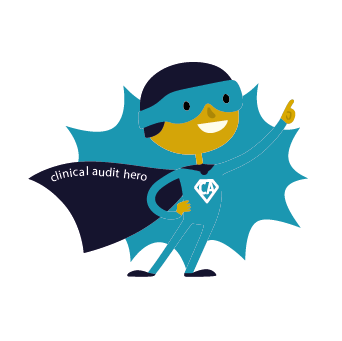 Chris GushCEO, HQIP
Rachael SampleAssociate Director for Quality and Development National Clinical Audit and Patient Outcomes Programme (NCAPOP), HQIP
June 2025 (#CAAW25)
[Speaker Notes: Drew: Show slides before event begins so early joiners can see ‘event will start at 12.30’]
Welcome & introduction
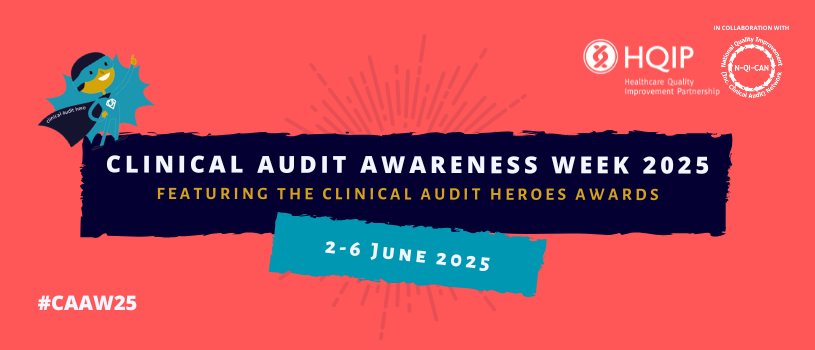 Welcome to Clinical Audit Awareness Week 2025 (2-6 June 2025) 
More info: www.hqip.org.uk/clinical-audit-awareness-week
Introduction to today’s topic
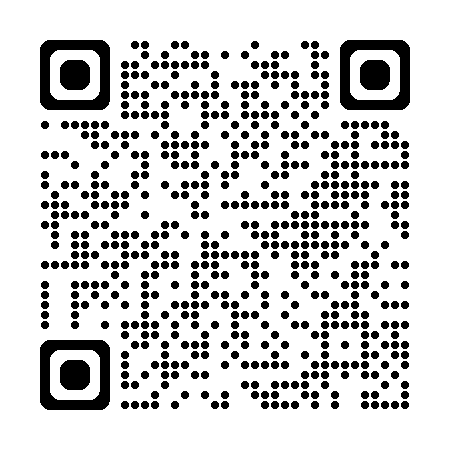 Clinical Audit Awareness Week 2025 (#CAAW25)
In collaboration with
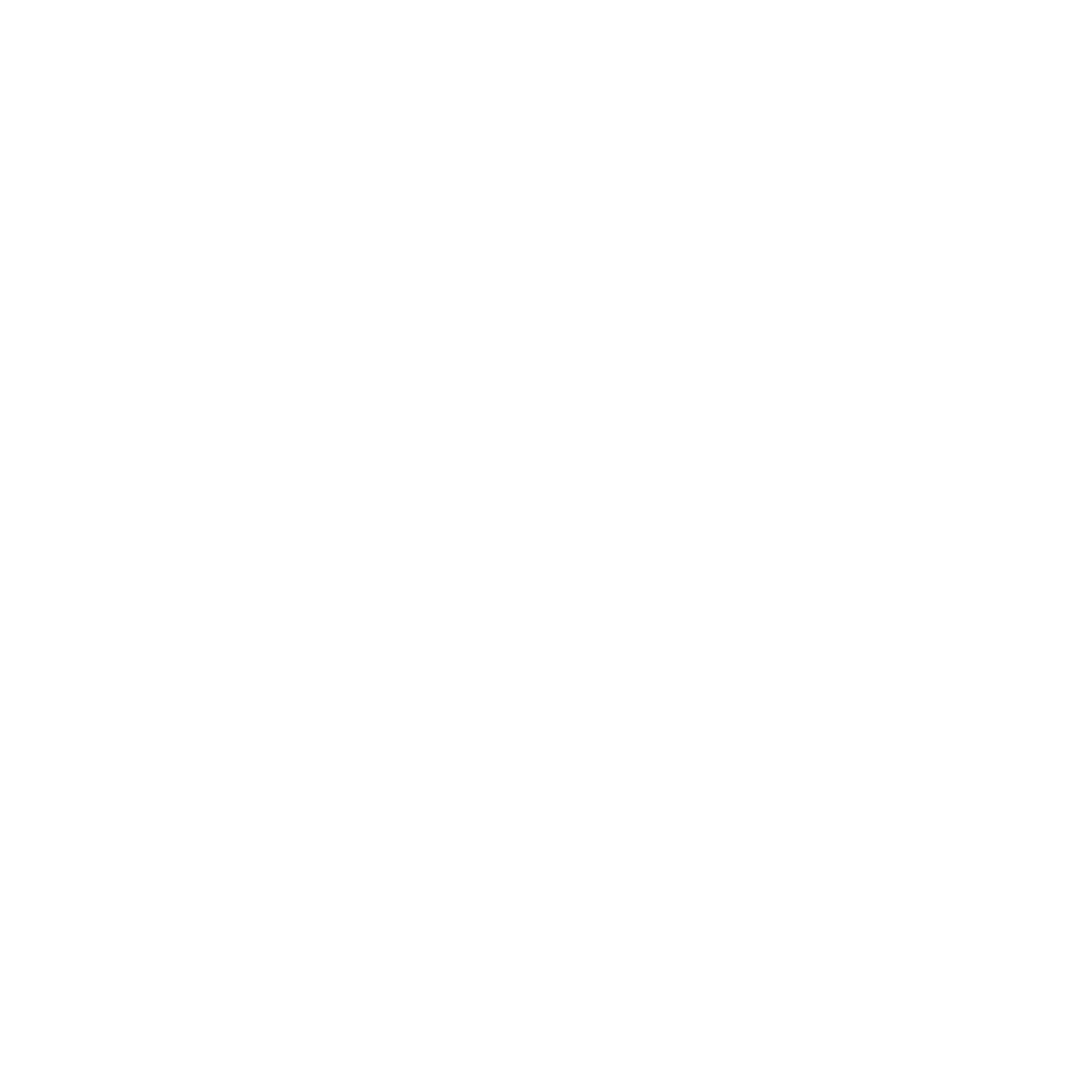 Healthcare Quality Improvement Partnership (HQIP)
Rachael Sample
	Associate Director, National Clinical Audit  	and Patient Outcomes Programme (NCAPOP)
	HQIP
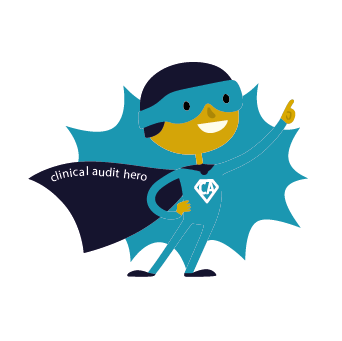 Name, Title
Clinical Audit Awareness Week 2025 (#CAAW25)
In collaboration with
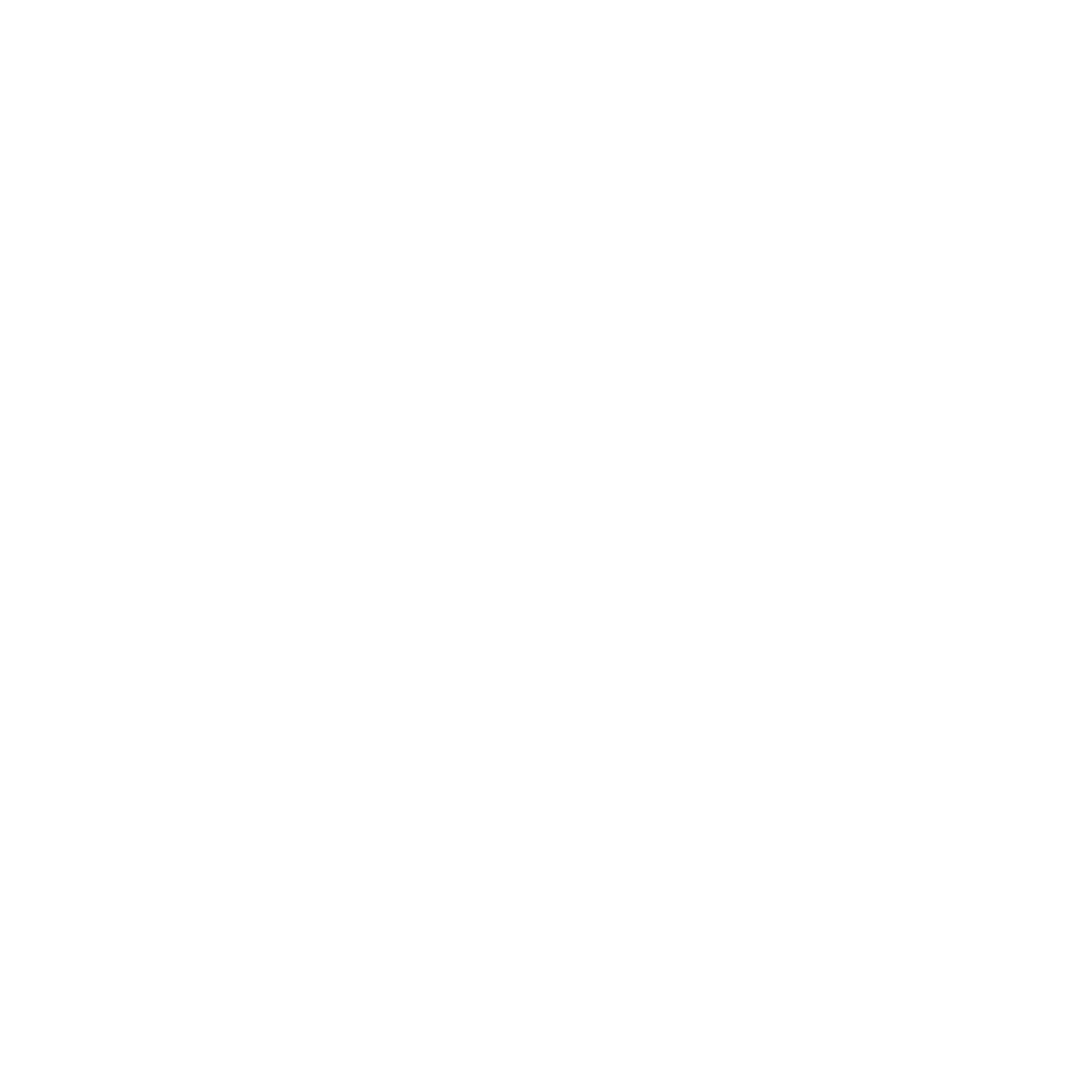 Healthcare Quality Improvement Partnership (HQIP)
Chris Gush
	CEO
	HQIP
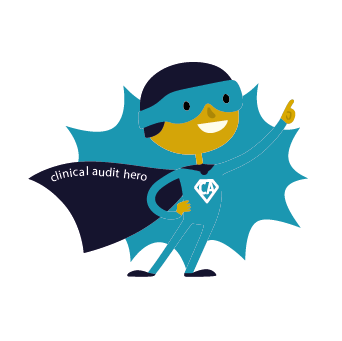 Name, Title
Clinical Audit Awareness Week 2025 (#CAAW25)
In collaboration with
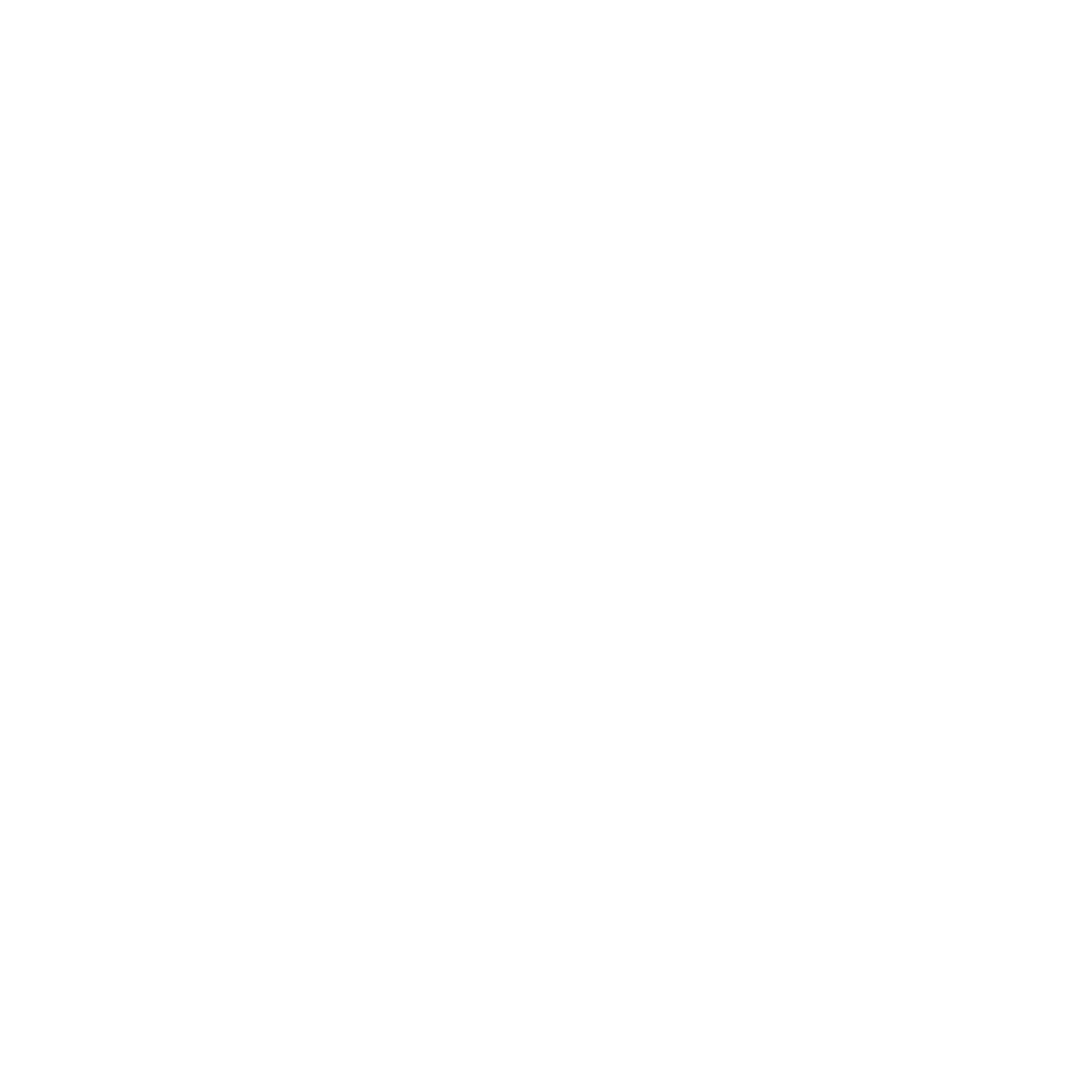 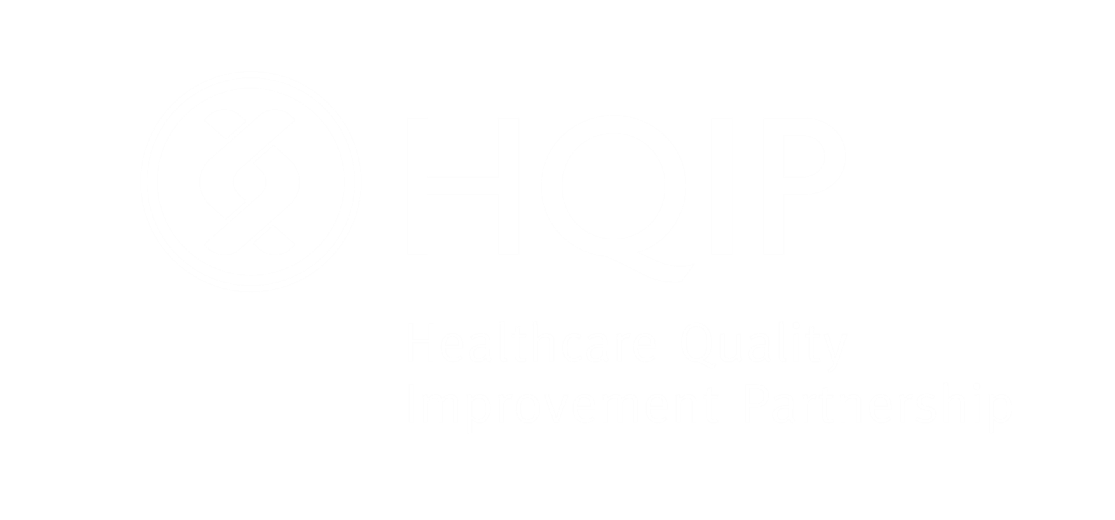 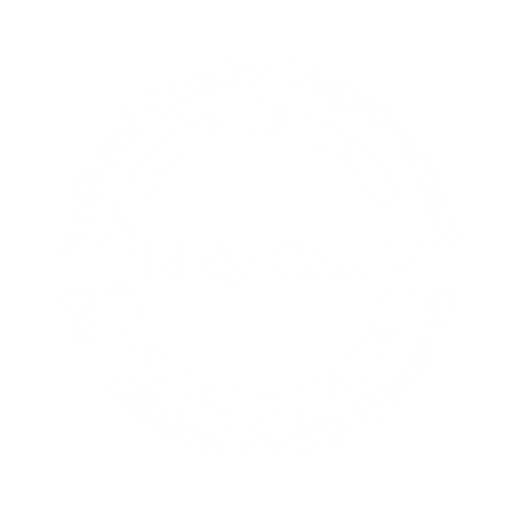 IN COLLABORATION WITH
#CAAW25
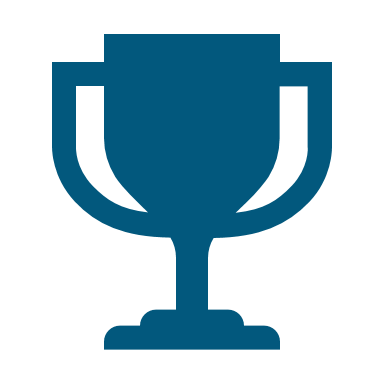 Our Clinical Audit Heroes Awards 2025 
NCAPOP Commendation 
Runner-up & Winner…
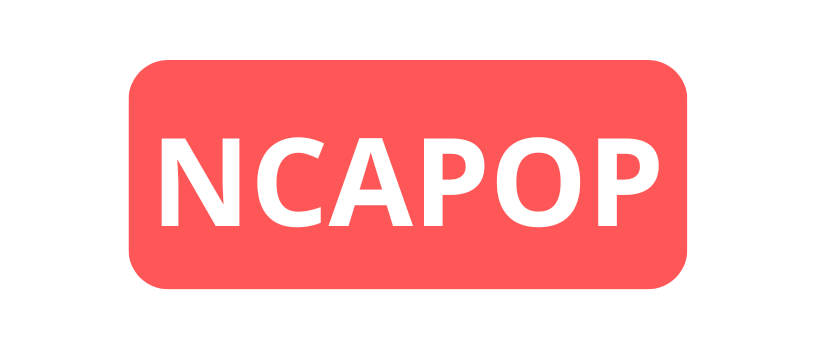 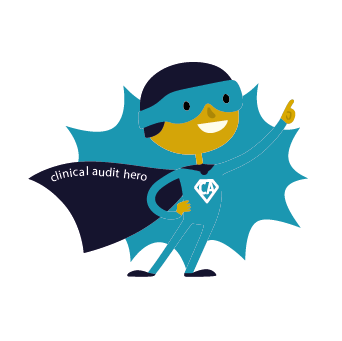 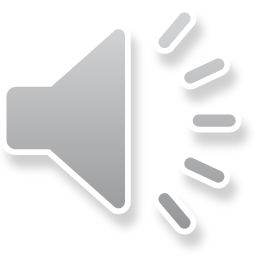 5
NCAPOP Commendation
Runner-up
Transforming End of Life Care Team 
University College London Hospital
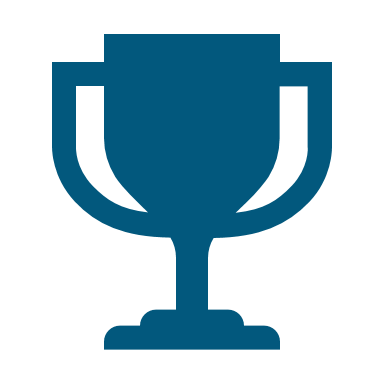 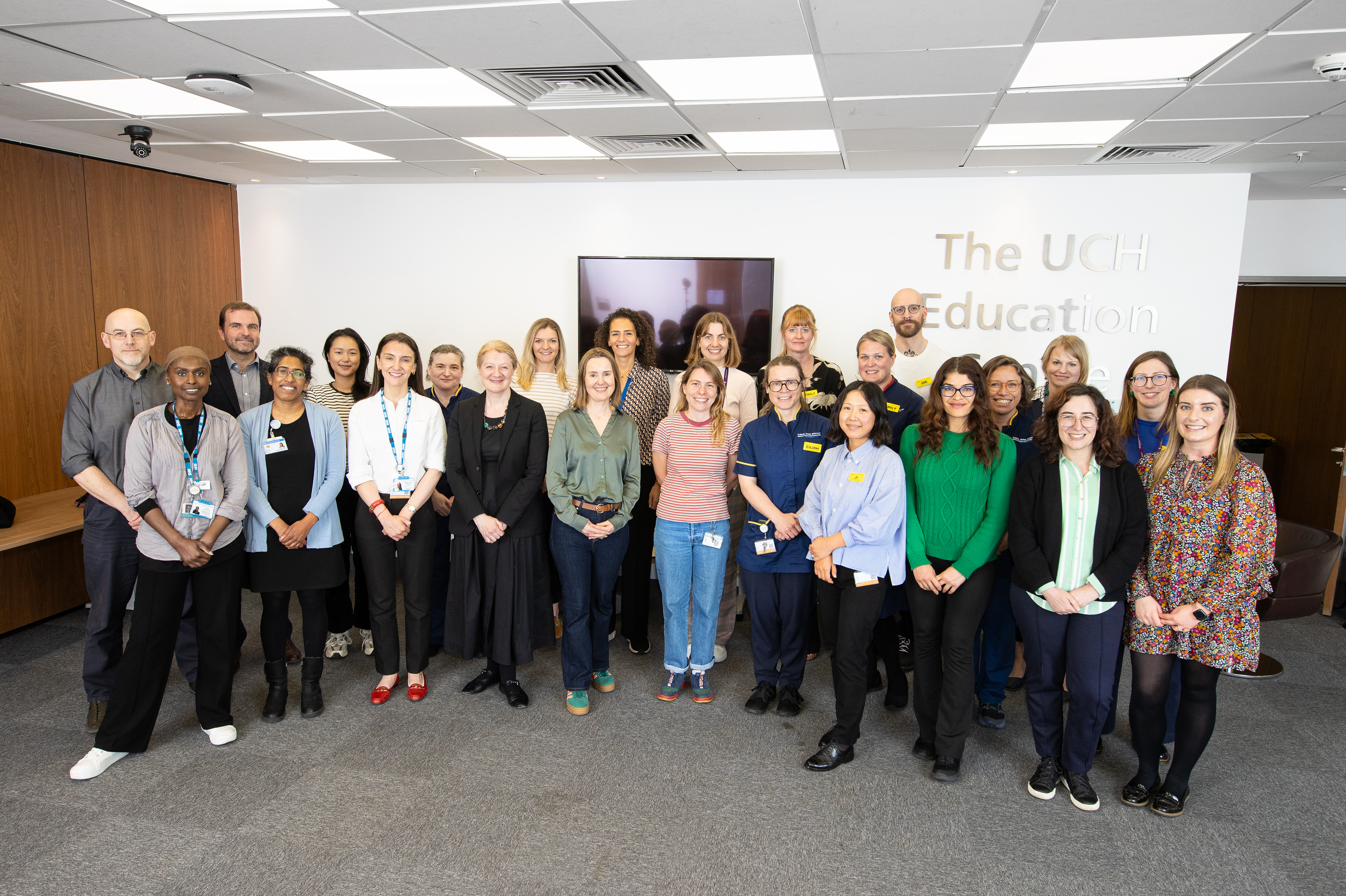 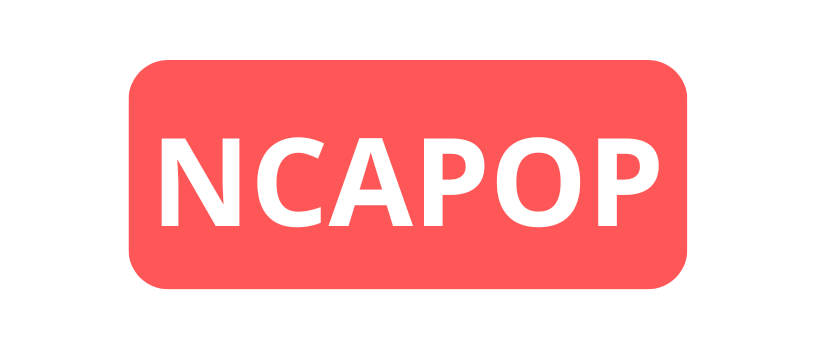 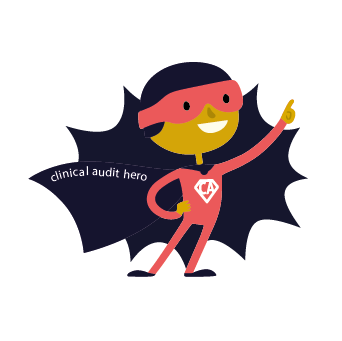 Project: University College London Hospital Transforming End of Life Care Quality Improvement Project
[Speaker Notes: Judges' comments:

This project was an important clinical area showing good improvement and we were glad to see the co-production. It is a very useful and simple tool. We liked the sharing of resources for vulnerable patients and the increase in coping strategies.]
NCAPOP Commendation
Winner
Dr Emmanuel Okoro, Dr. Mamun Rahman, Dr Ikenna Agbo, Bernard MacMaddy & Tapankumar Brahmbhatt
Morris Ward, Goodmayse Hospital
North East London NHS Foundation Trust
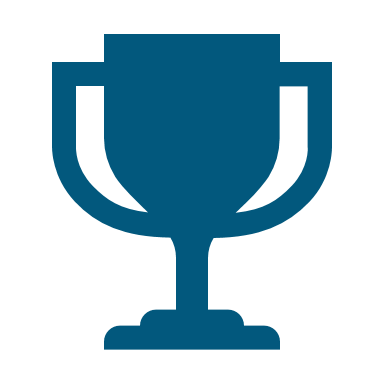 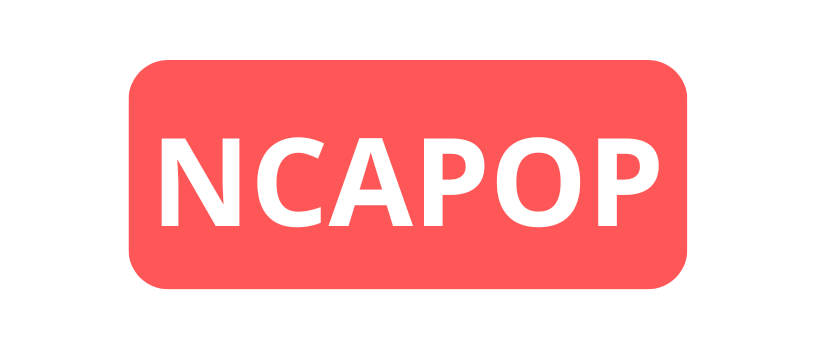 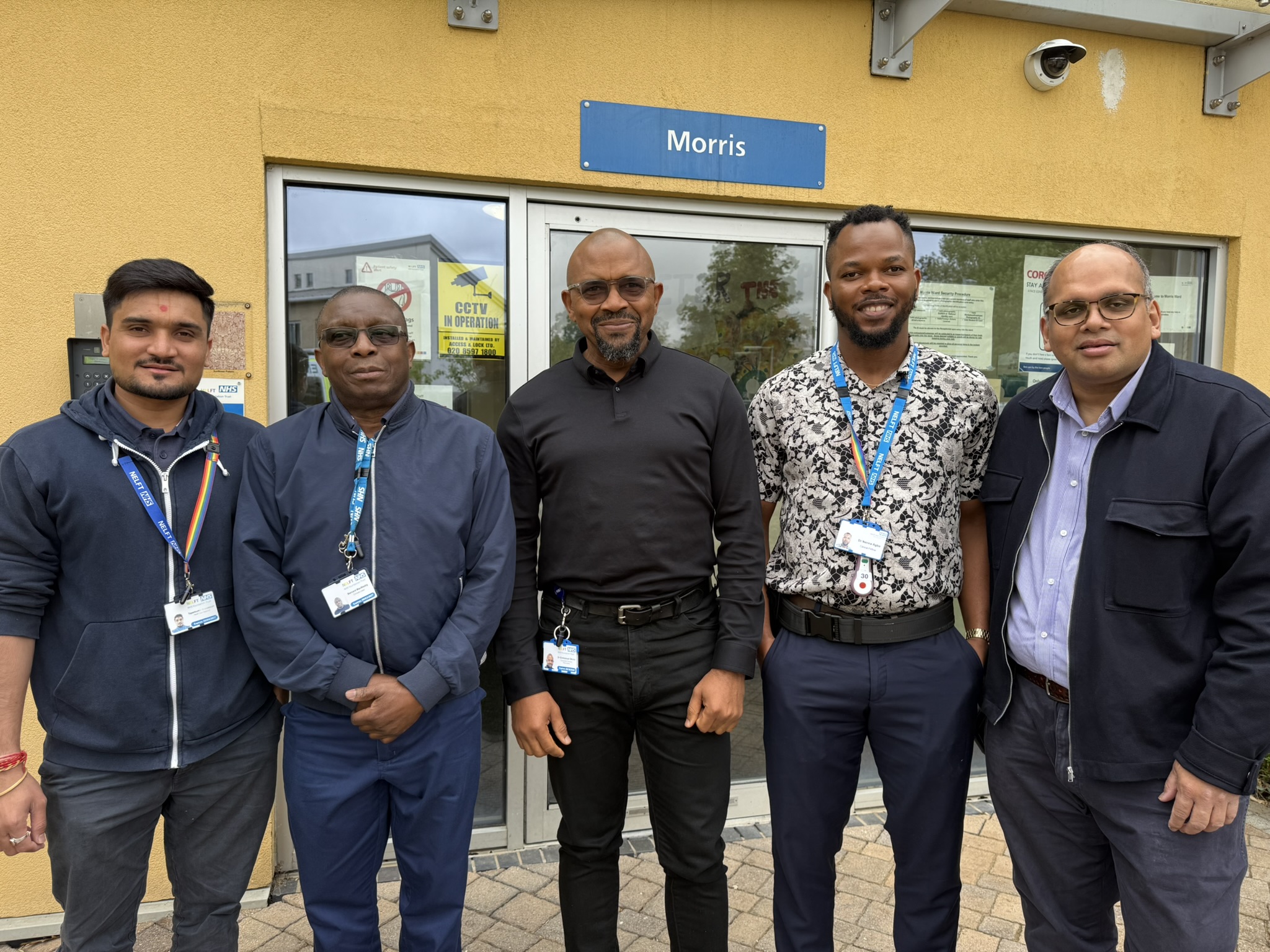 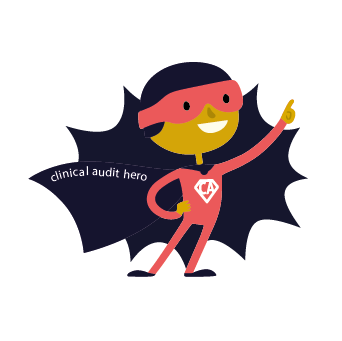 Project: Improving Physical Healthcare Audit (Morris Ward Low Secure Forensic Unit, Improving Physical Health SDIP)

Over to Dr Emmanuel Okoro & 
Dr Ikenna Agbo
7
[Speaker Notes: Judges' comments:

This project was an important clinical area showing good improvement and we were glad to see the co-production. It is a very useful and simple tool. We liked the sharing of resources for vulnerable patients and the increase in coping strategies.]
Audit Title: Physical Health Care On Long-Stay MH Ward 
 (NELFT Low Secure Forensic Unit, Physical Health SDIP,  June 2024)
Team Members
 Project Lead : Dr. Emmanuel Okoro (Consultant Forensic Psychiatrist
Project Supervisor: Dr. Mamun Rahman (Specialty Doctor)
Data Analysis & Report Writing: Dr. Ikenna Agbo (Clinical Fellow)
Data Collection: Bernard MacMaddy (Nurse clinical lead) 
    &     Tapankumar  Brahmbhatt (Health Care Assistant)
Rationale & Background
Addressing Parity of Esteem in National Clinical Audit
“People with severe mental illness (SMI) are at increased risk of poor physical health, and their life-expectancy is reduced by an average of 15–20 years mainly due to preventable physical illness. Two thirds of these deaths are from avoidable physical illnesses including heart disease and cancer, mainly caused by smoking. 
Less than a third of people with schizophrenia in hospital receive the recommended assessment of cardiovascular risk in the previous 12 months. People with SMI are three times more likely to attend A&E with an urgent physical health need and almost five times more likely to be admitted as an emergency” 
                                                                                                                     - (HQIP, 2017)
Increased Health Risks in People with SMI:
🔻Reduced activity: due to medication side effects / low motivation / self-neglect
🚬 Smoking: Leading cause of preventable death
⚠️ chronic conditions:
2x risk – Obesity & Diabetes
3x risk – Hypertension & Metabolic Syndrome
5x risk – Dyslipidaemia
Introduction
Morris Ward: 15 bed, adult male forensic LSU, for people with SMI & significant risks.
LOS: 18 - 24 months.  Recovery-based holistic Care & Rehabilitation Programme.
Membership: 
North London Forensic Collaborative (NLFC)
Forensic Mental Health Quality Network (FMHQN)
🏆 Achievements: 
Ranked 1st  in FMHQN National Standards Met (2019)
                             🟡Outstanding in Caring & Responsive domains.


Challenges:
GP-led annual health checks & national health screening.
Lack of Podiatry / Dietician / Diabetic Nurse.
💡 Actions Taken:
✅ Business case for enhanced physical healthcare was approved by NLFC Central Hub.
📊 Baseline audit completed prior to the physical health SDIP.
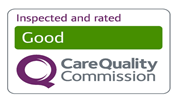 10
Project Aim & Objectives
Aim: 
To assess physical healthcare metrics of patients on Morris Ward (LSU) against NICE guidelines on physical health care for people with SMI.

Objectives:
Review NICE recommendations for physical healthcare in individuals with SMI. 
Identify NICE physical health standards for audit: BMI, CVD Risk Assessment, Smoking , Substance Misuse, National Screening.
Data collection & analysis of patients’ physical health indicators from EPR.
Benchmark the data against identified NICE standards to highlight gaps.
Identify gaps in physical healthcare access, experience & outcomes.
Make recommendations for improvement and to inform future SDIPs.
Drive change using QI methodology
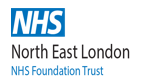 Standards/Data/Results
13
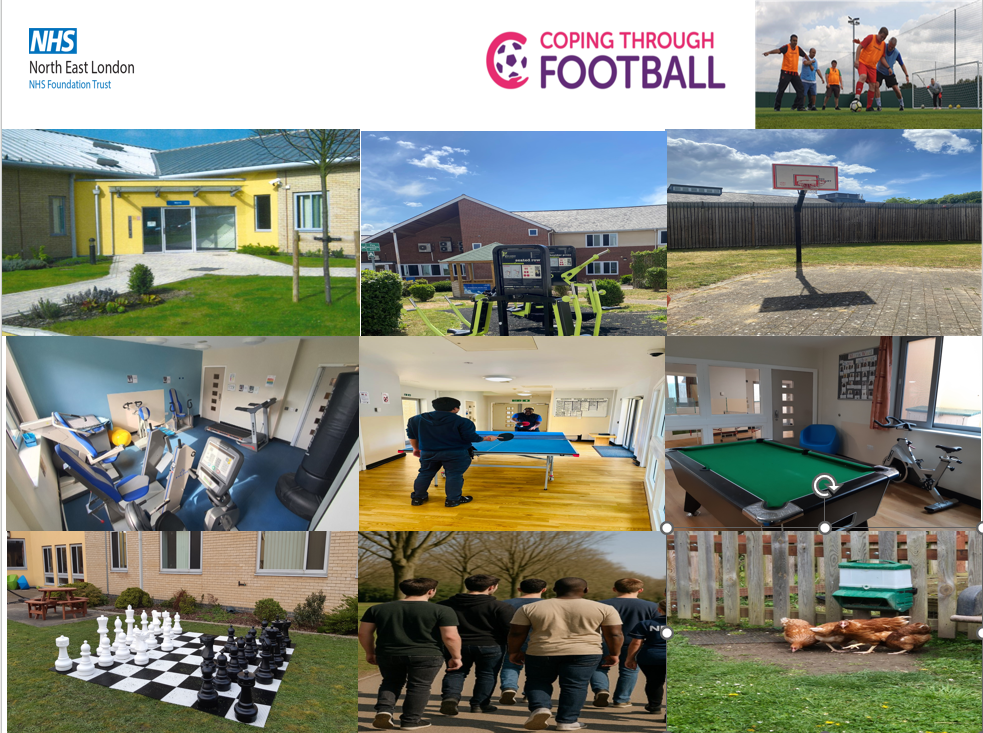 Early Indications Of Impact
Patients: 
Improved weight & diabetic management 
Extended physical activity programme to include weekends
Improved smoking cessation options / education (Visible lead)
Improved access to national health screenings. 
Staff: 
Clearer guidelines on physical health care planning & management
Improved support from specialist services.
Trust: 
Strengthened adherence to NICE guidelines
Enhanced reputation for holistic care and improved patient outcomes 
Demonstrates commitment to continual Quality Improvement.

Next Steps 
Co-produced QI project on weight management & healthy lifestyle
Reaudit  Aug. 2025 & include qualitative data on patient experience.
15
SO WHAT ?   -  Key Message
Improves long-term physical health outcomes for people with SMI.
16
Thanks!
Questions
17
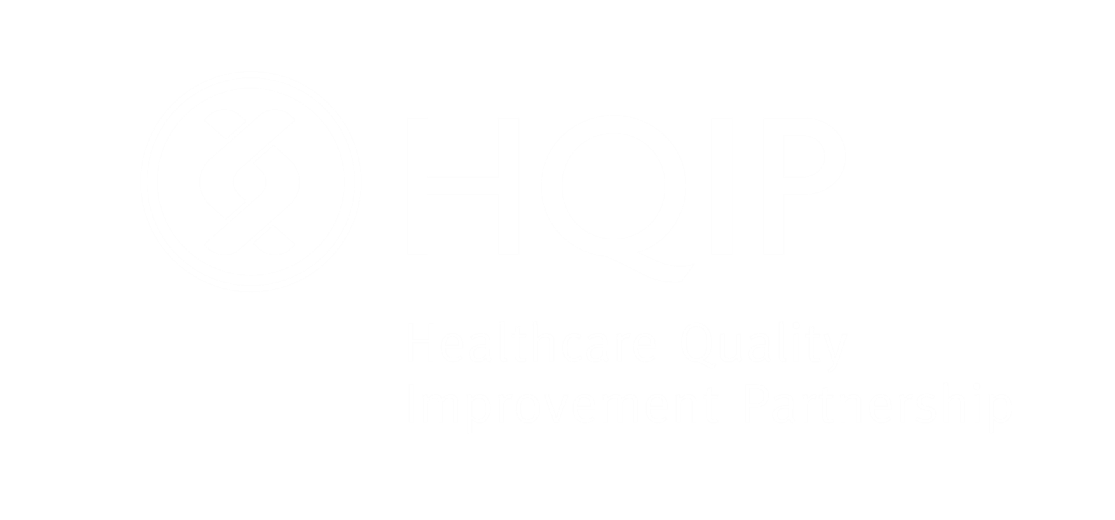 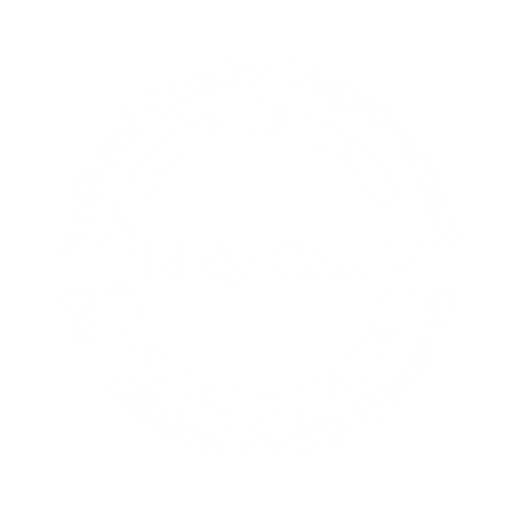 IN COLLABORATION WITH
#CAAW25
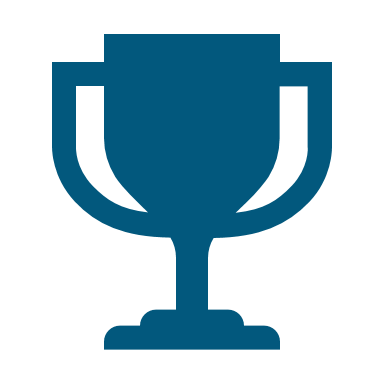 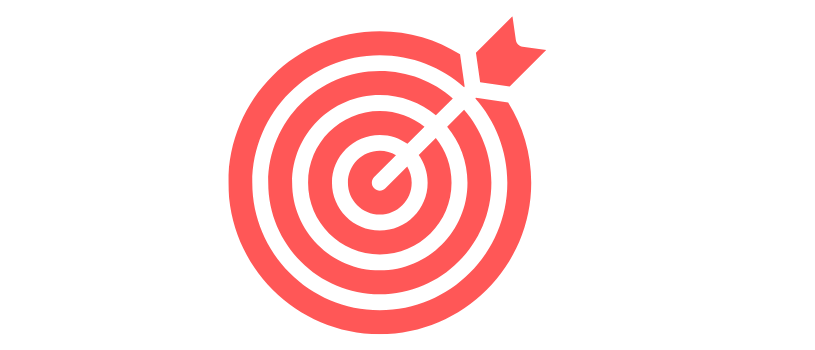 Our Clinical Audit Heroes Awards 2025 
Communicating for Impact Commendation 
Runner-up…
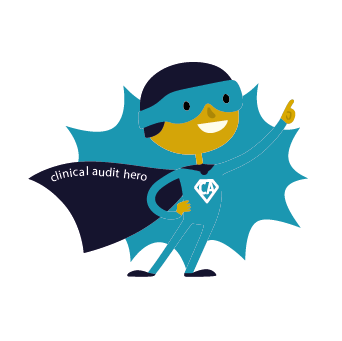 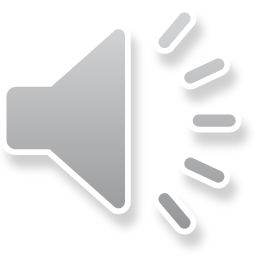 Communicating for Impact Commendation
Runner-up
Anna Skipper, Falls Prevention and Management Lead
Norfolk and Norwich University Hospitals 
NHS Foundation Trust
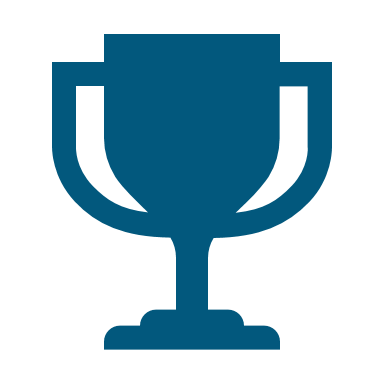 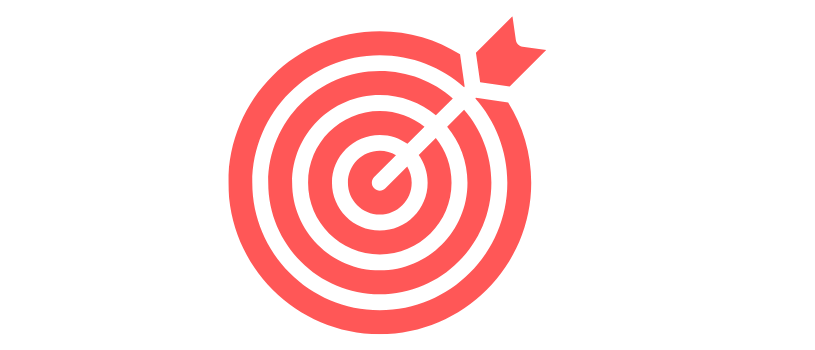 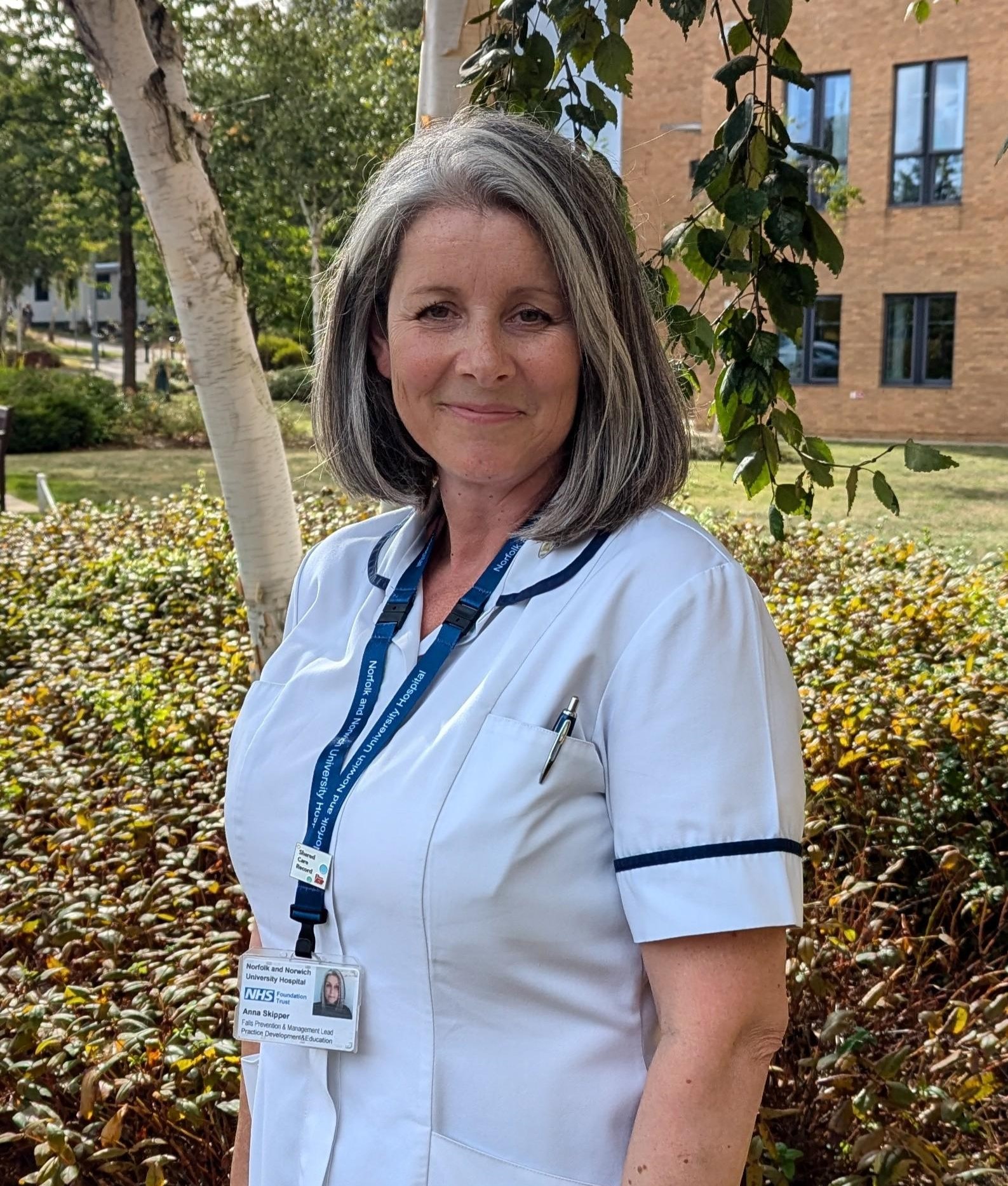 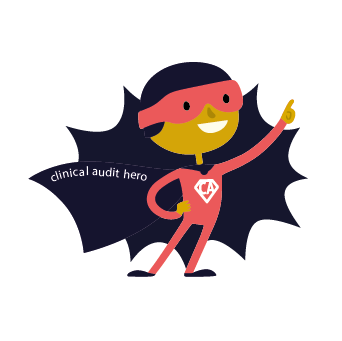 Project: Falls Prevention Improvement Project
[Speaker Notes: Judges' comments:

This project was an important clinical area showing good improvement and we were glad to see the co-production. It is a very useful and simple tool. We liked the sharing of resources for vulnerable patients and the increase in coping strategies.]
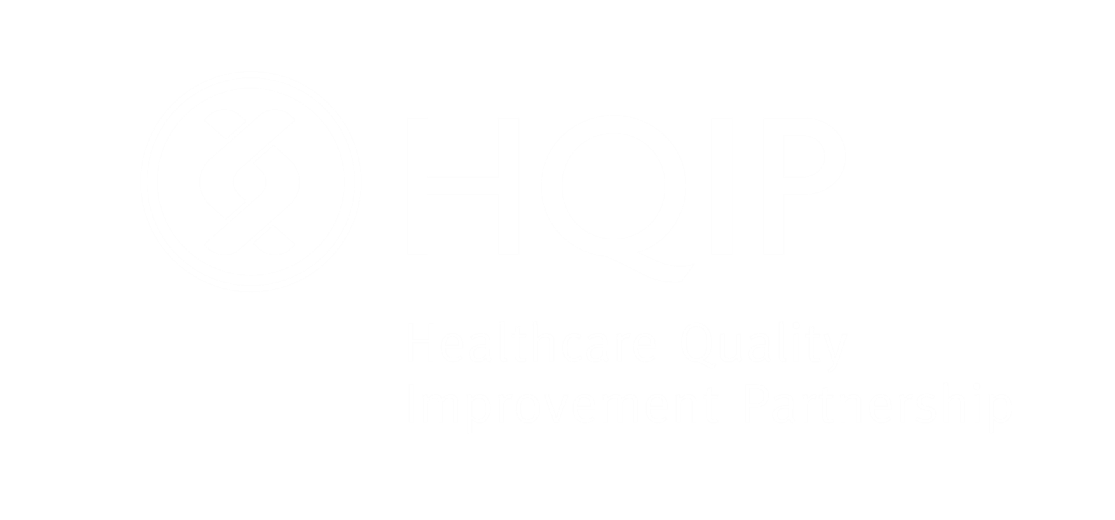 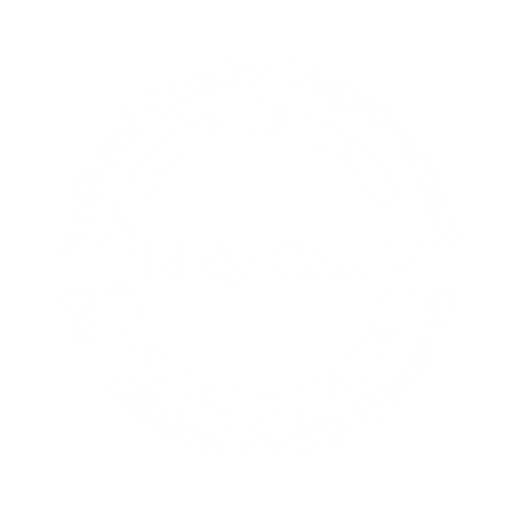 IN COLLABORATION WITH
#CAAW25
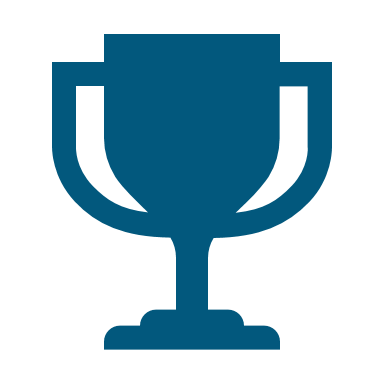 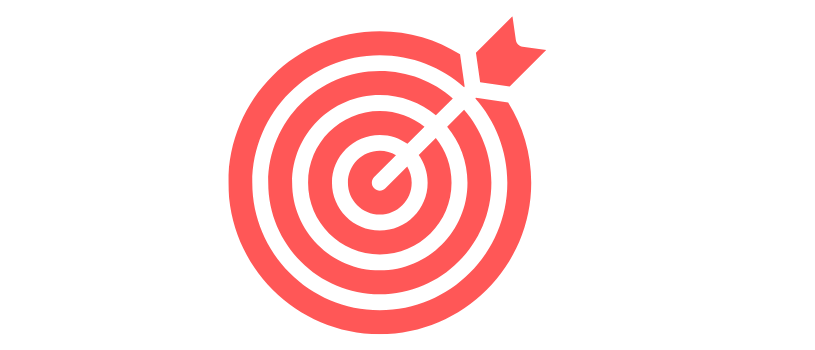 Our Clinical Audit Heroes Awards 2025 
Communicating for Impact Commendation 
Joint Winner #1…
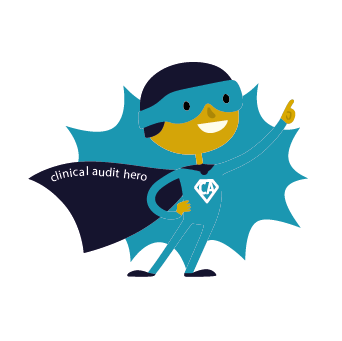 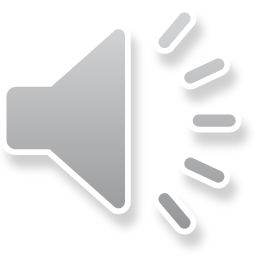 Communicating for Impact Commendation
Joint Winner #1
Isabel Diez-Martin, Peter Brooks, John Paul and Paediatric Recovery Team
Chelsea and Westminster Hospital NHS Foundation Trust NHS
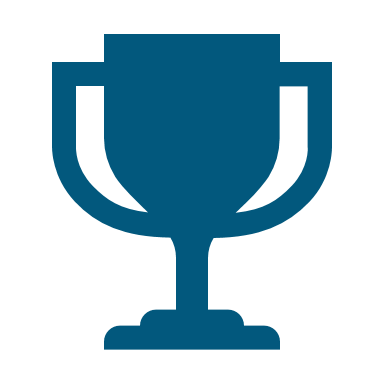 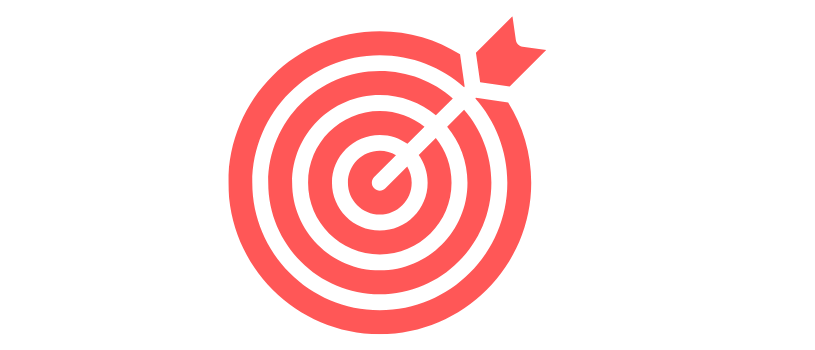 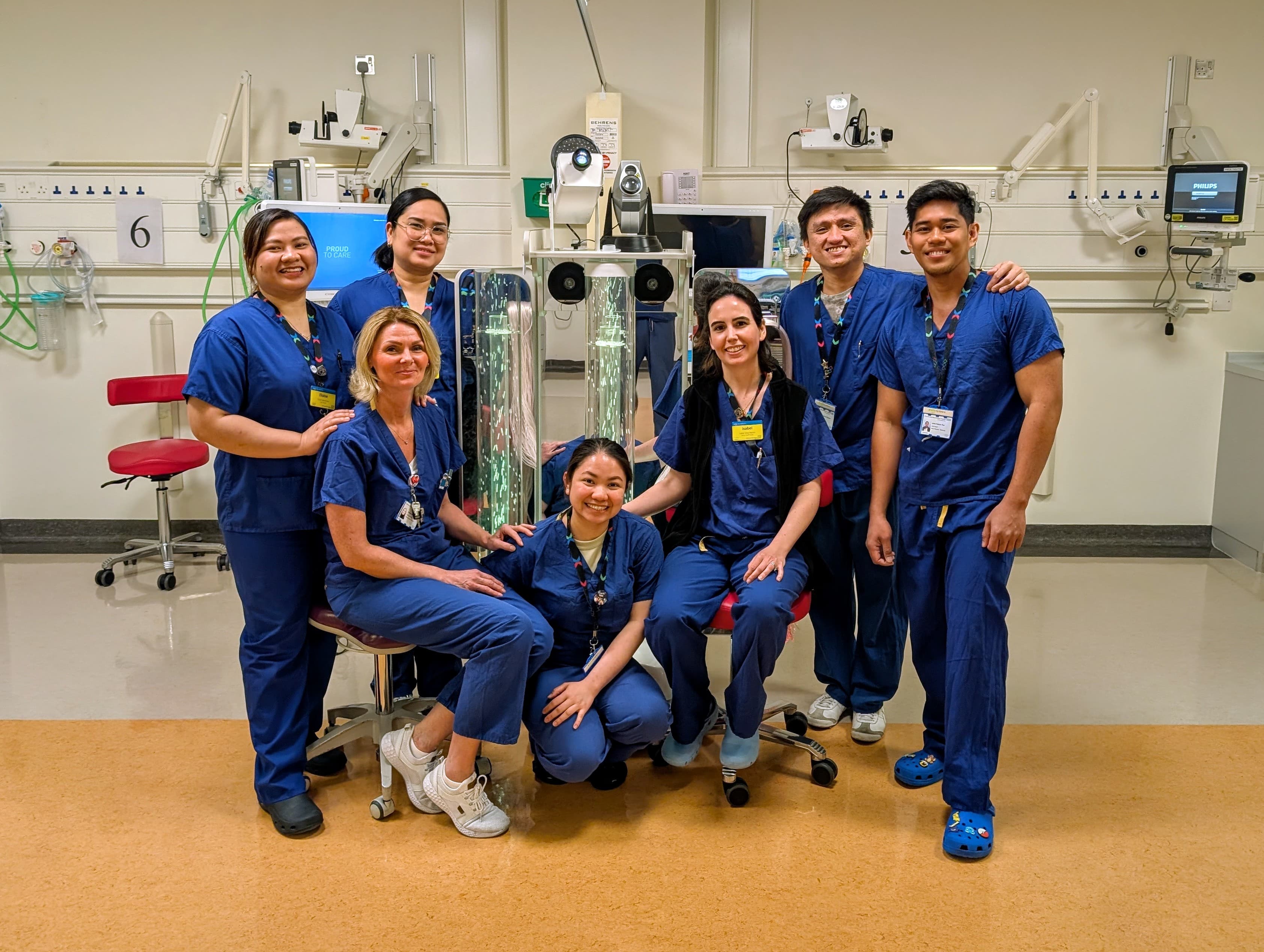 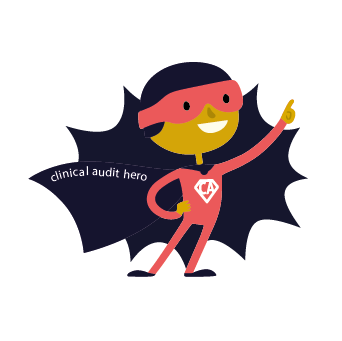 Project: Implementation of the Cornell Assessment for Paediatric Delirium as a Vital Sign in the Paediatric Post-Anaesthetic Care Unit

Over to Isabel Diez-Martin
[Speaker Notes: Judges' comments:

This project was an important clinical area showing good improvement and we were glad to see the co-production. It is a very useful and simple tool. We liked the sharing of resources for vulnerable patients and the increase in coping strategies.]
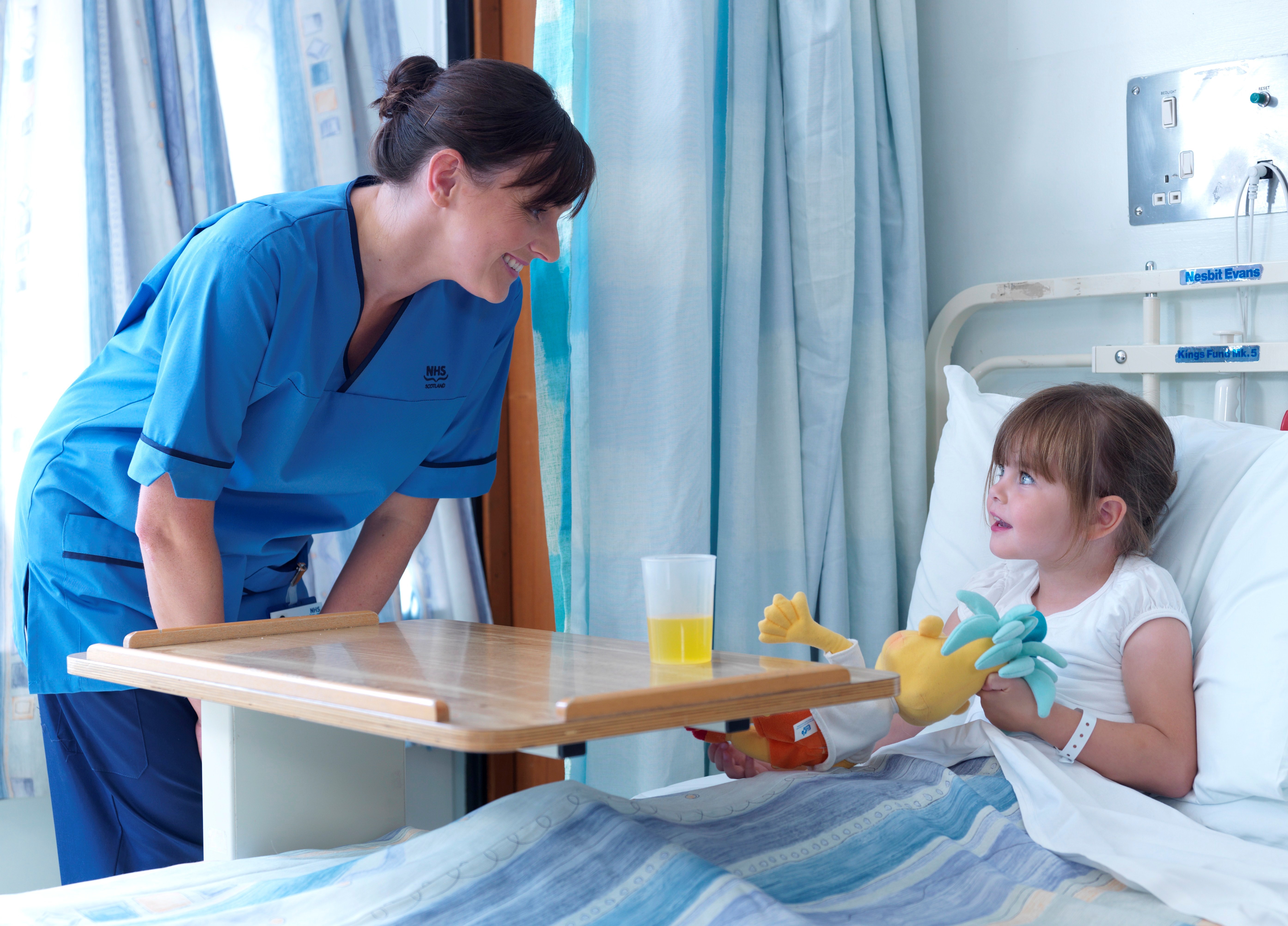 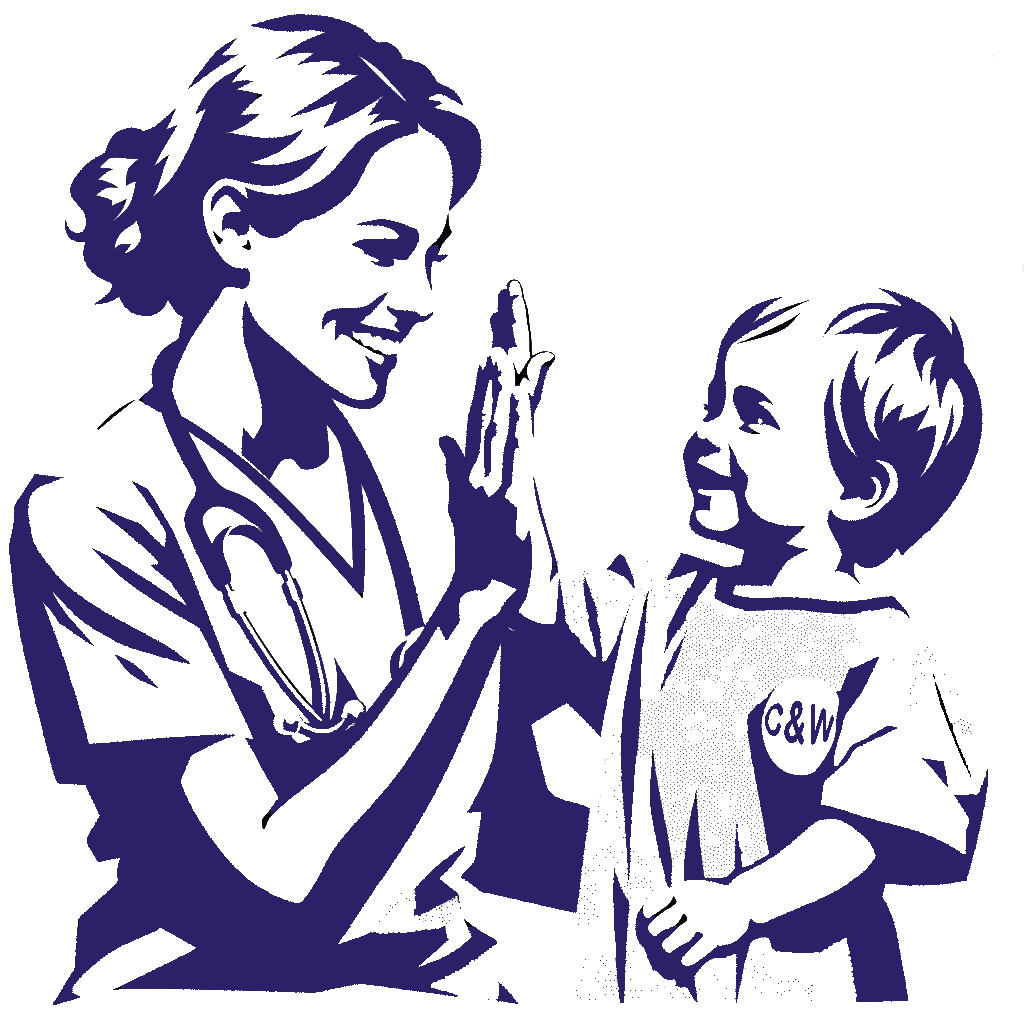 COMMUNICATING THE IMPACT
Implementation of the Cornell Assessment for Paediatric Delirium (CAPD) as a Vital Sign in the Paediatric Post-Anaesthetic Care Unit (PACU)

A Quality Improvement Initiative

6TH June 2025
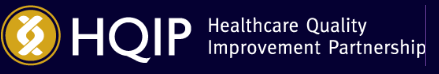 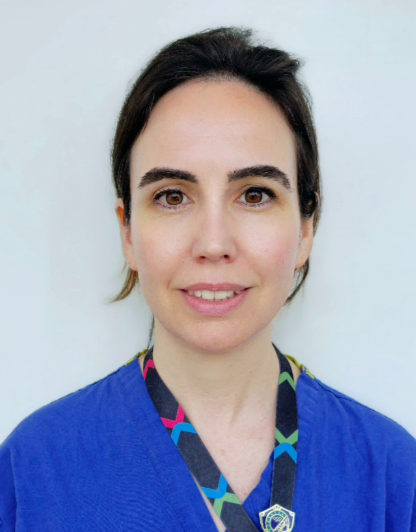 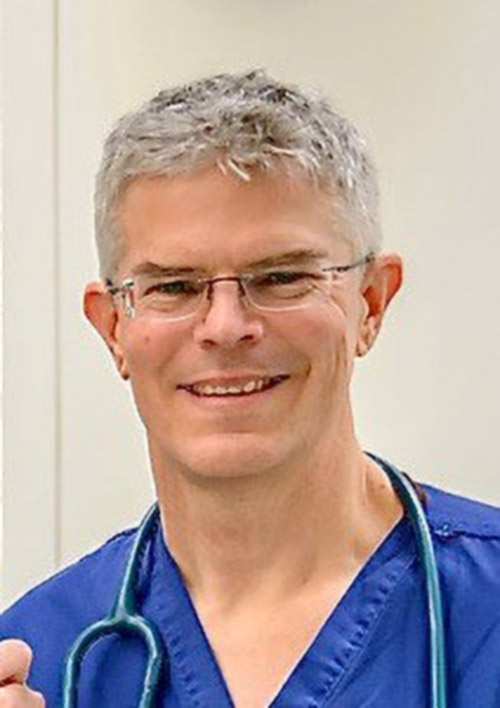 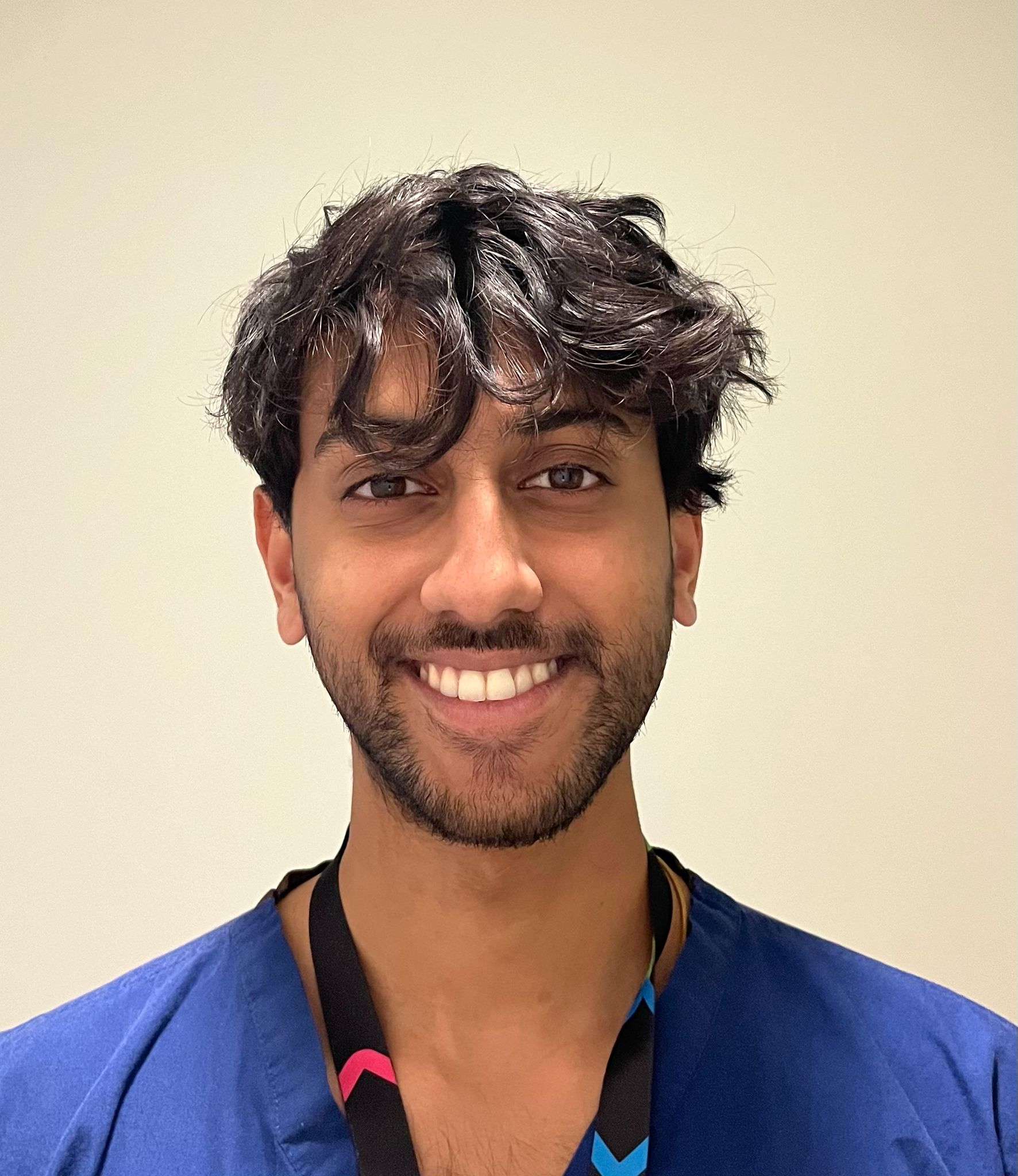 Isabel Diez-Martin PACU/Recovery Nurse
Dr Peter Brooks
Paediatric Anaesthetist
John Paul 
iBSc Medical Student 
Anaesthesia & Critical Care
Background
10–30% of children experience Emergence Delirium (ED) post-anaesthesia.
Often underdiagnosed without routine screening.
Problem
A March 2024 audit in PACU identified gaps in ED recognition and management
[Speaker Notes: What if I could tell you that a common complication that is often underdiagnosed,]
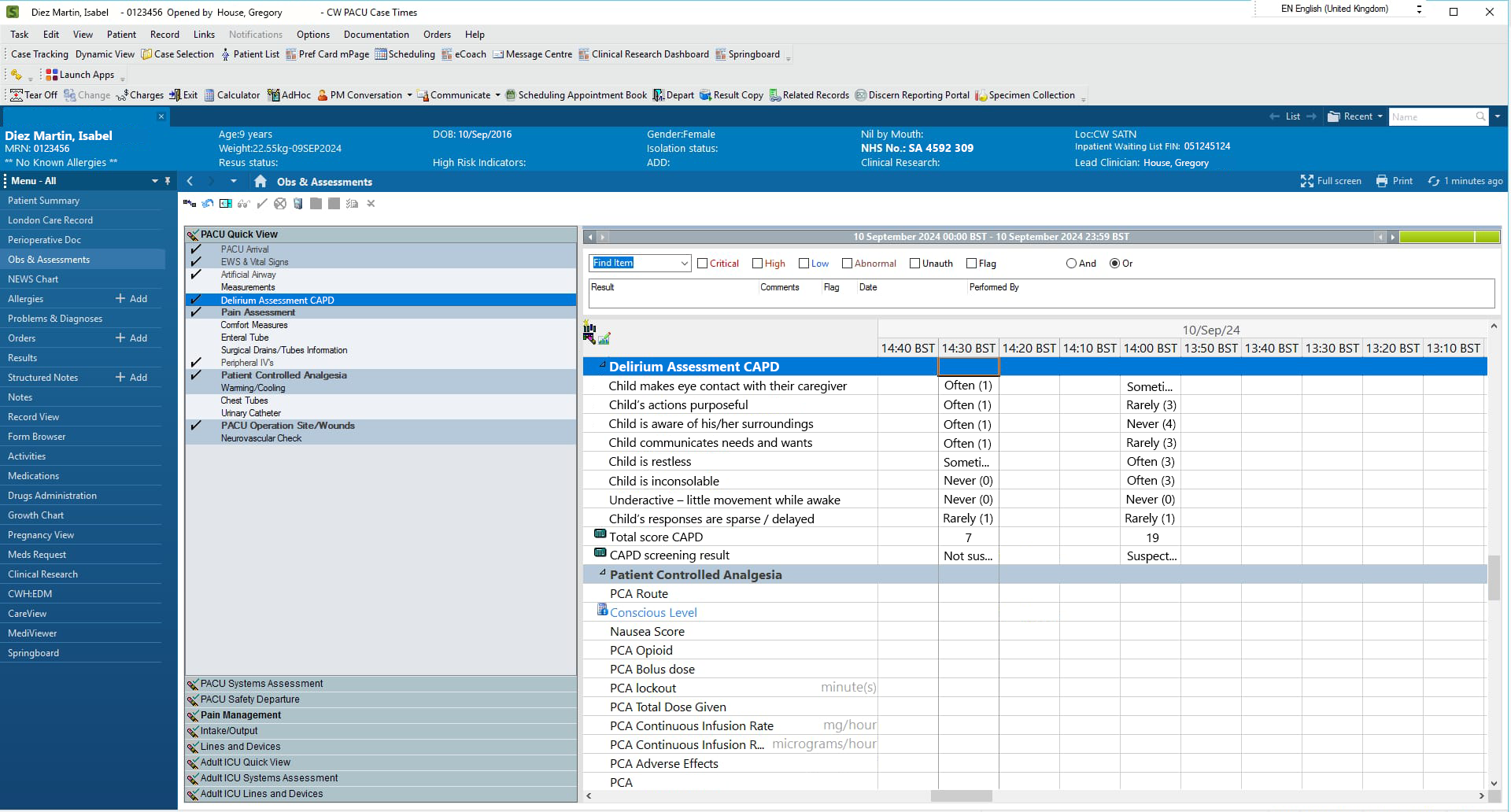 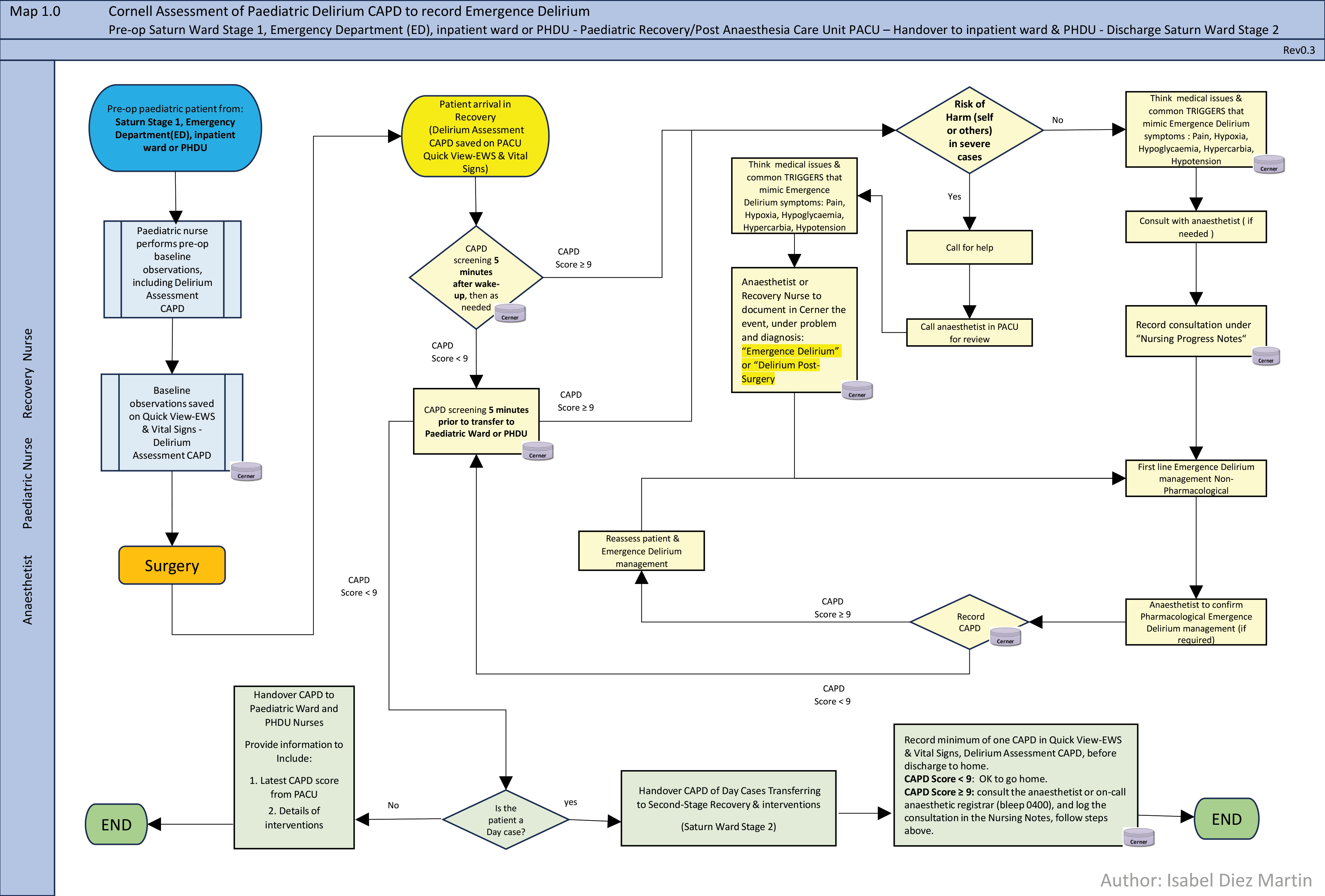 Strategy for Change: “Who we needed to reach” & “Clarity of purpose”
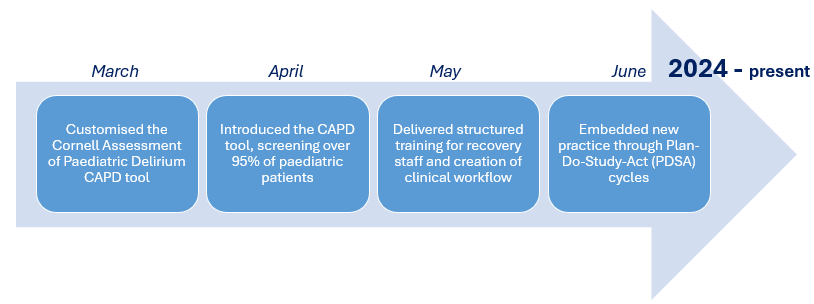 Plan Identify knowledge gaps and train staff on ED recognition and CAPD application.
Act
Refine processes and
 work towards full EMR integration.
Do
Integrate CAPD into PACU workflows.
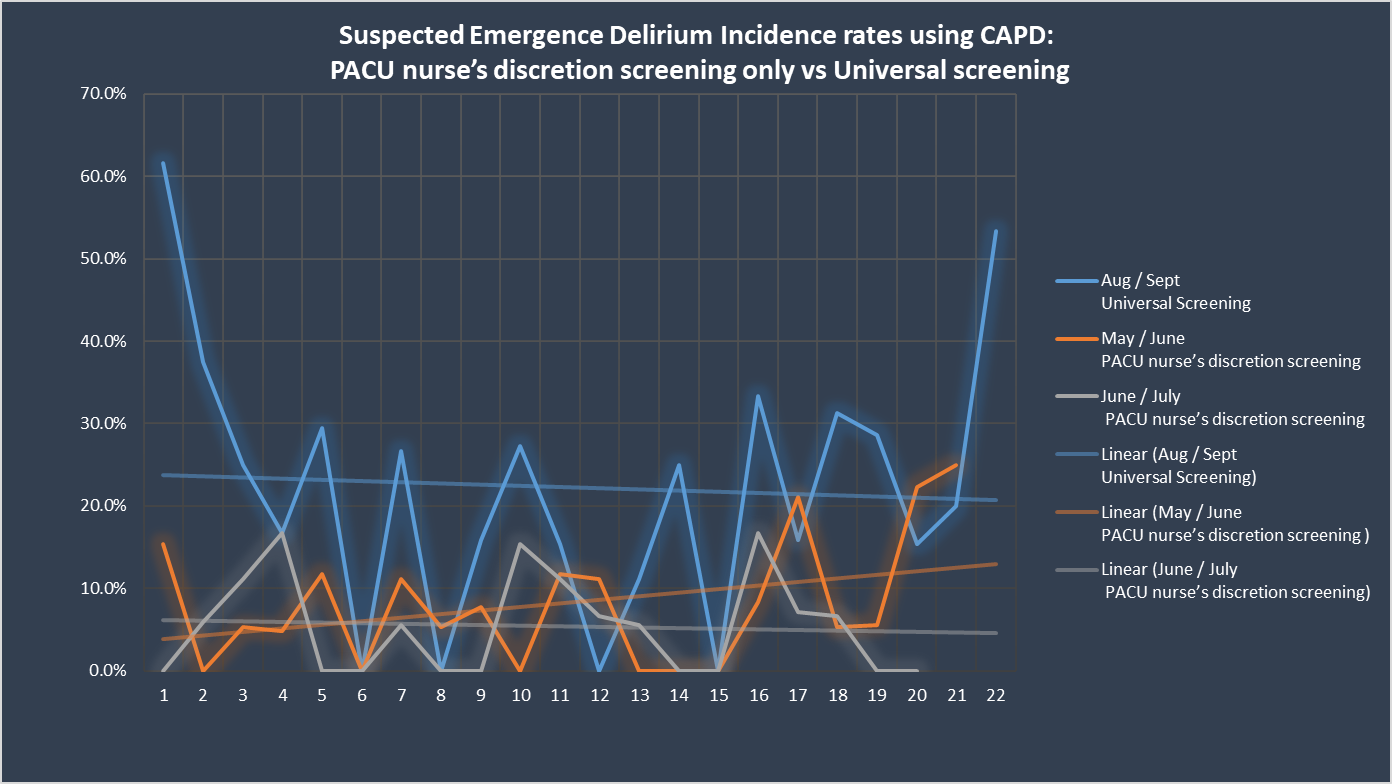 StudyAssess staff confidence and ED documentation rates.
Measure of Improvement
RESULTS
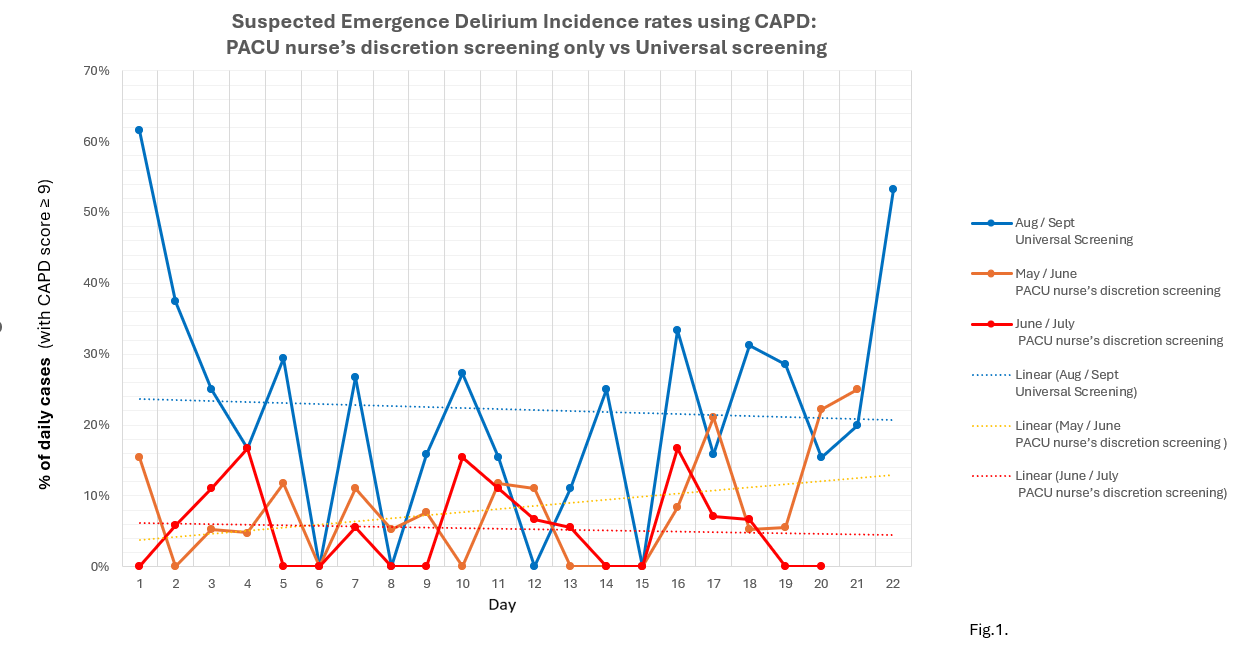 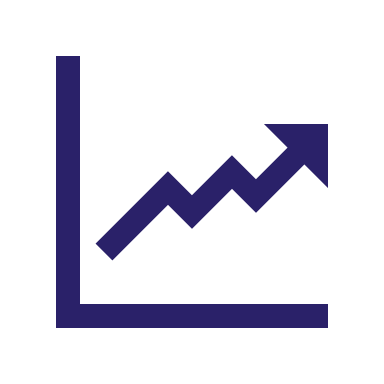 Universal screening and documentation for paediatric ED integrated into workflows
Build infrastructure to collect clean, unbiased, fit-for-purpose data for further research and innovation.
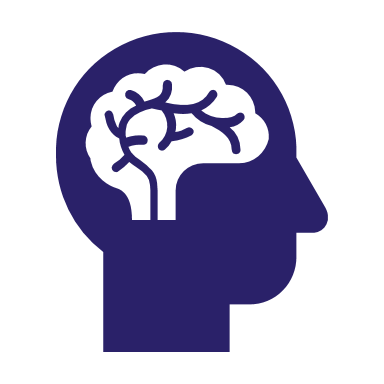 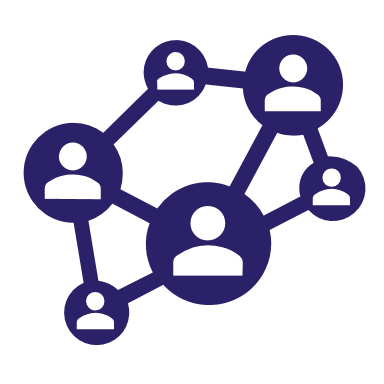 Enable medical staff to identify patients that had ED before and improve follow-up care.
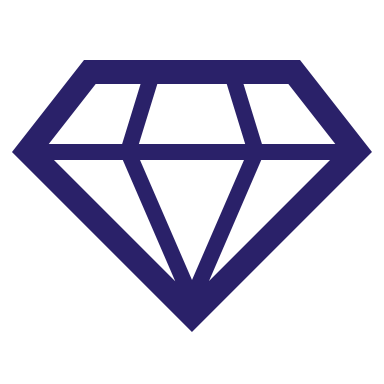 Improve patient safety and staff confidence, work more effectively, contribute to a better surgery pathway.
Lessons learned
Routine CAPD screening improved ED recognition and documentation.
Recognising ED as a “vital sign” and quality indicator, and using a screening tool, are important steps in developing management guidelines and risk prediction models for paediatric ED.
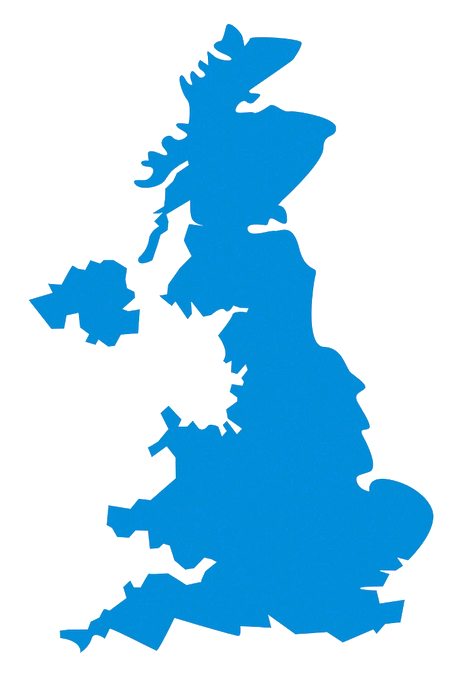 Beyond our hospital

APAGBI & SPA Annual International Scientific Meeting 2025 15 - 16 May 
Award and publication 📄🧠🎖️
Choose the Right Channels
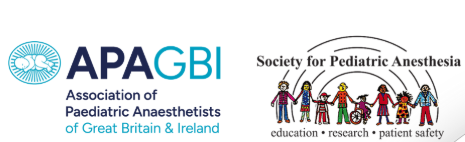 Staff training, documentation stations, staff huddles

Formal presentations stakeholders 



Participation at Trust events
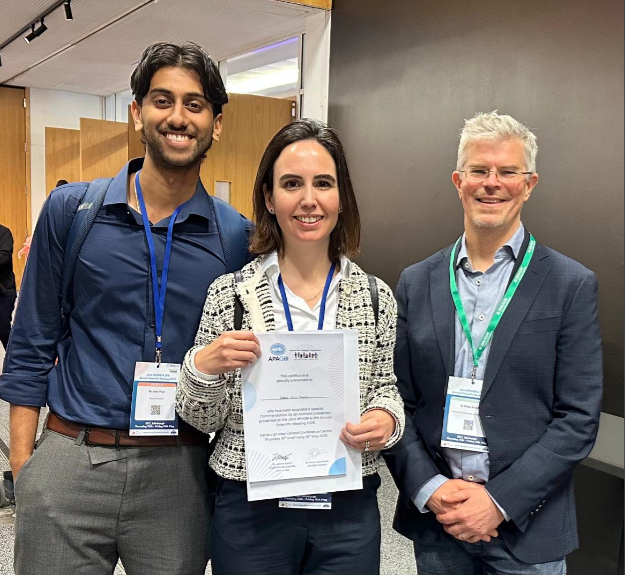 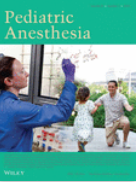 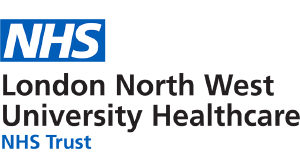 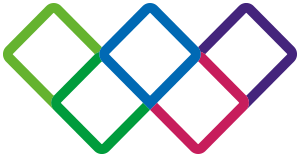 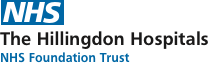 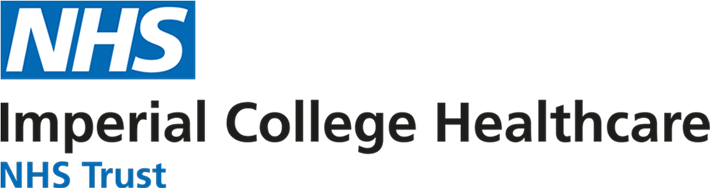 NIHR Nursing and Midwifery 
May 8th Dragon’s Den Birmingham 🏆
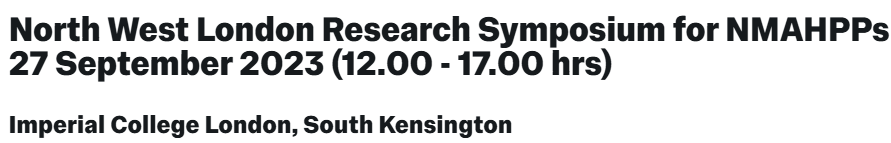 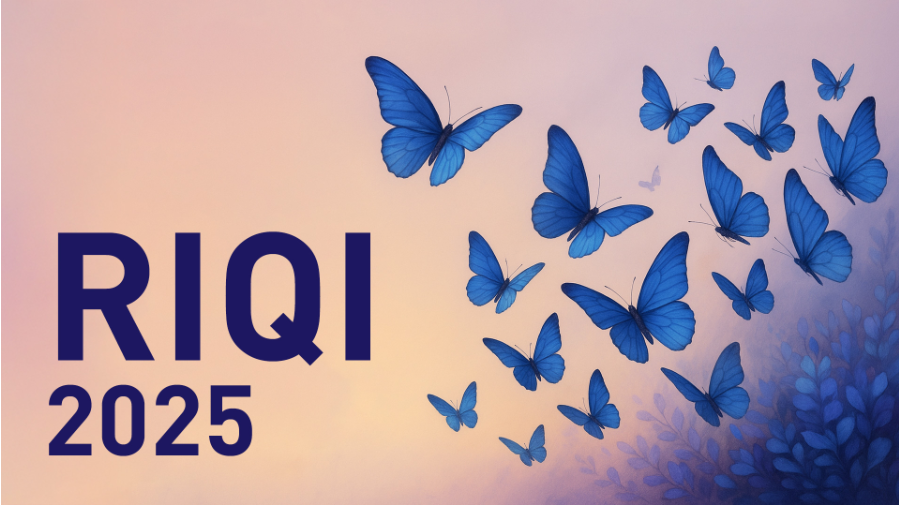 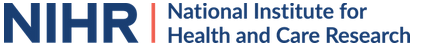 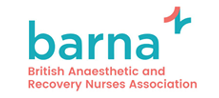 35TH ANNUAL BARNA CONFERENCE
Friday April 25th, 2025  London
Speaker 🗣️🎤
Communication didn’t just support change, it enabled it.


Thank you!
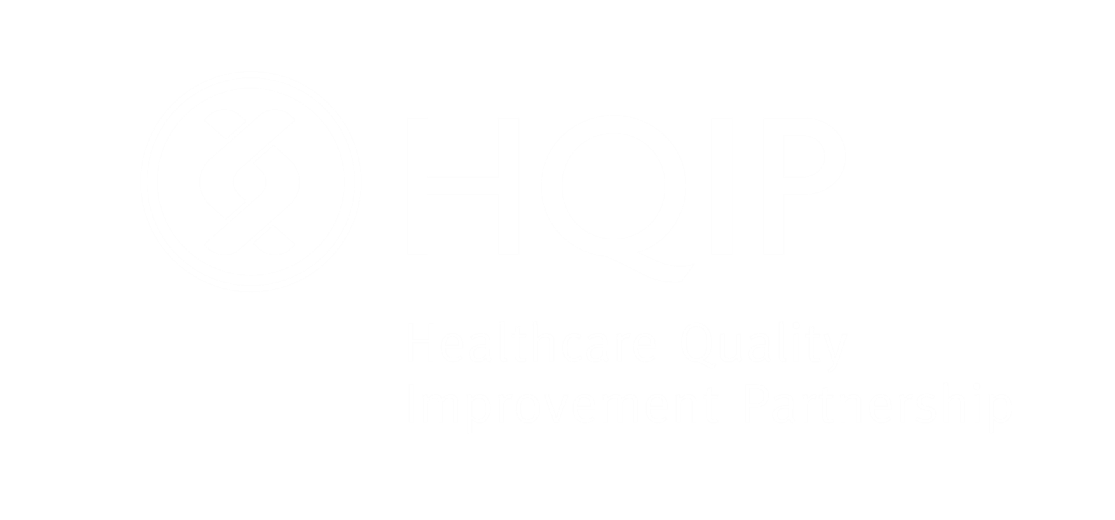 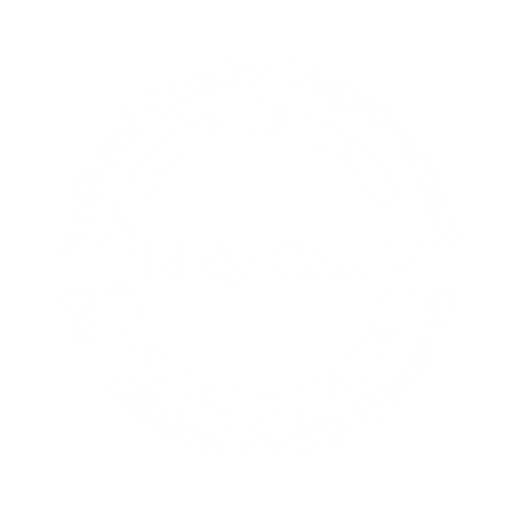 IN COLLABORATION WITH
#CAAW25
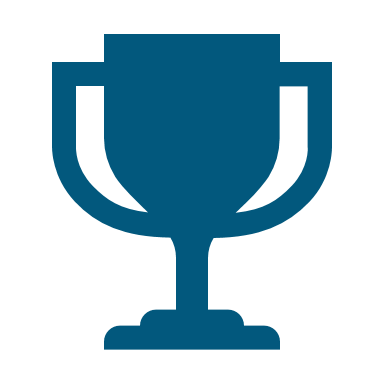 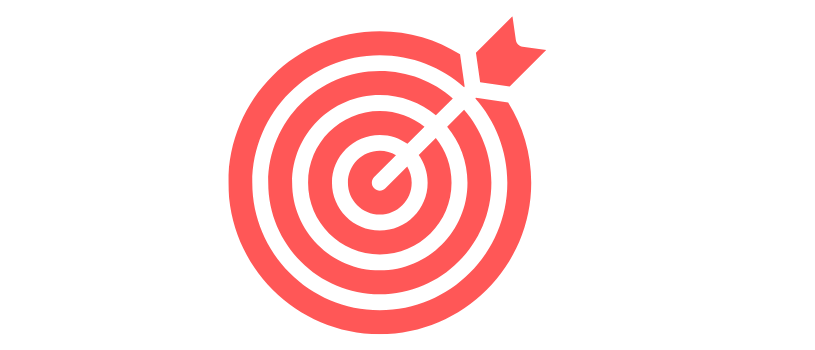 Our Clinical Audit Heroes Awards 2025 
Communicating for Impact Commendation 
Joint Winner #2…
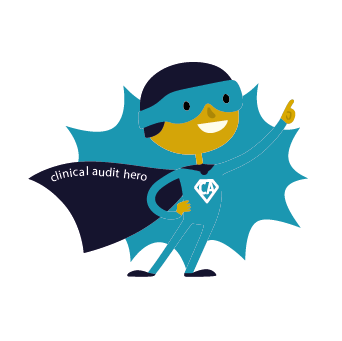 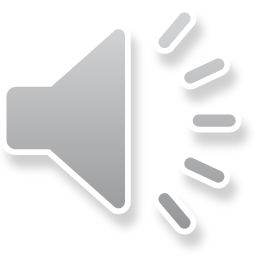 Communicating for Impact Commendation
Joint Winner #2
National Audit of Care at the End of Life
NACEL team
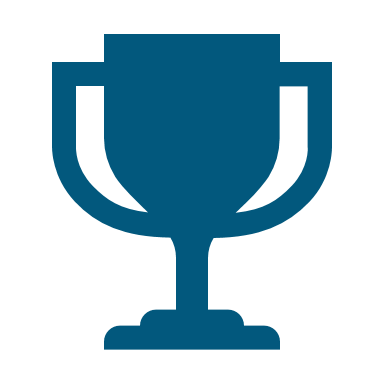 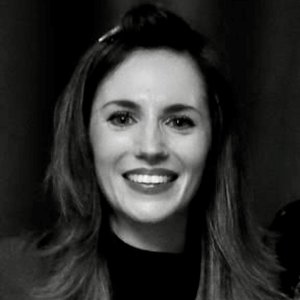 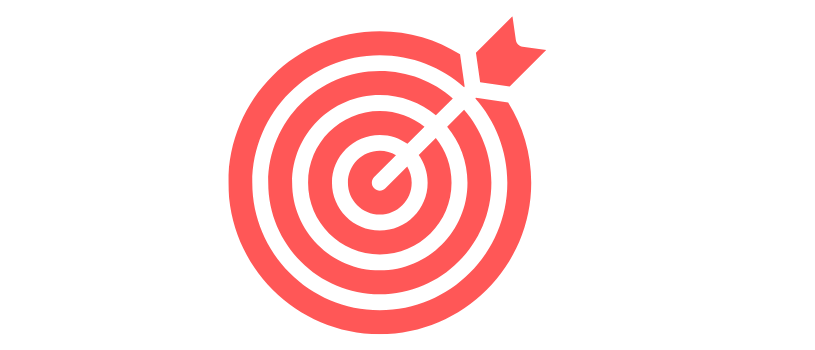 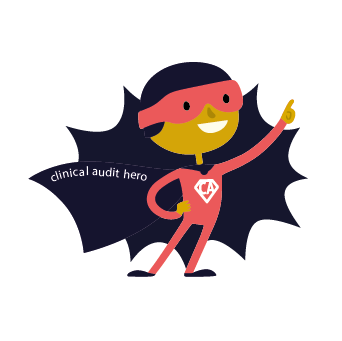 Project: Jessica Moss, NACEL team

Over to Joylin Brockett
[Speaker Notes: Judges' comments:

This project was an important clinical area showing good improvement and we were glad to see the co-production. It is a very useful and simple tool. We liked the sharing of resources for vulnerable patients and the increase in coping strategies.]
National Audit of Care at the End of Life (NACEL)Communicating impact
Joylin Brockett,
 Senior Project Manager, NHS Benchmarking Network
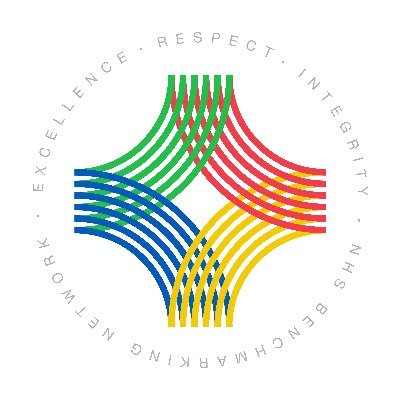 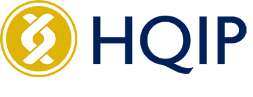 [Speaker Notes: Communicating for Impact Commendation – Recognising excellence in effectively communicating project impact.

How has NACEL effectively communicated its impact]
About NACEL
NACEL is a national comparative audit of the quality and outcomes of care experienced by the dying person (18+) and those important to them. 
Focuses on the last admission leading to death in a hospital setting only; acute, community and mental health hospitals in England, Wales, Jersey and Northern Ireland.
NHS Benchmarking Network have delivered the audit since 2017, now undertaking the sixth round of data collection (2025).  
Commissioned by the Healthcare Quality Improvement Partnership (HQIP) on behalf of NHS England and the Government of Wales and Jersey. 
The audit is separately commissioned for Northern Ireland by the Public Health Agency.
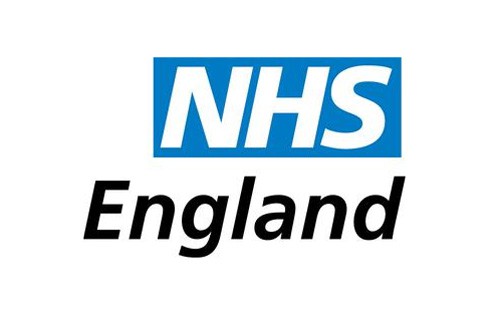 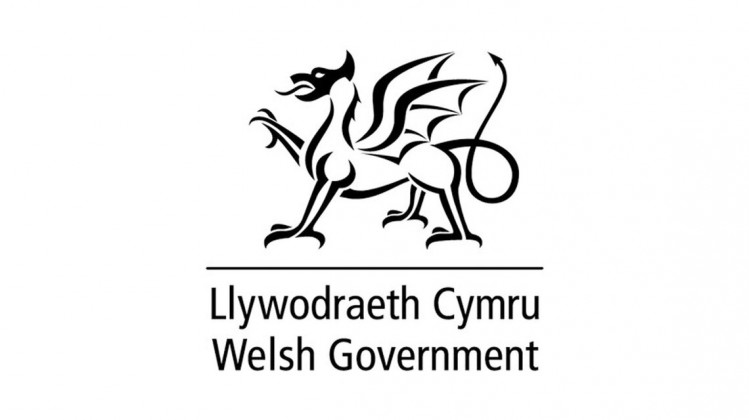 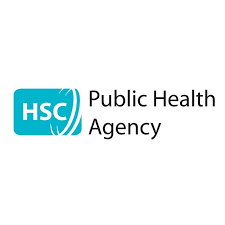 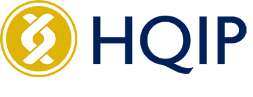 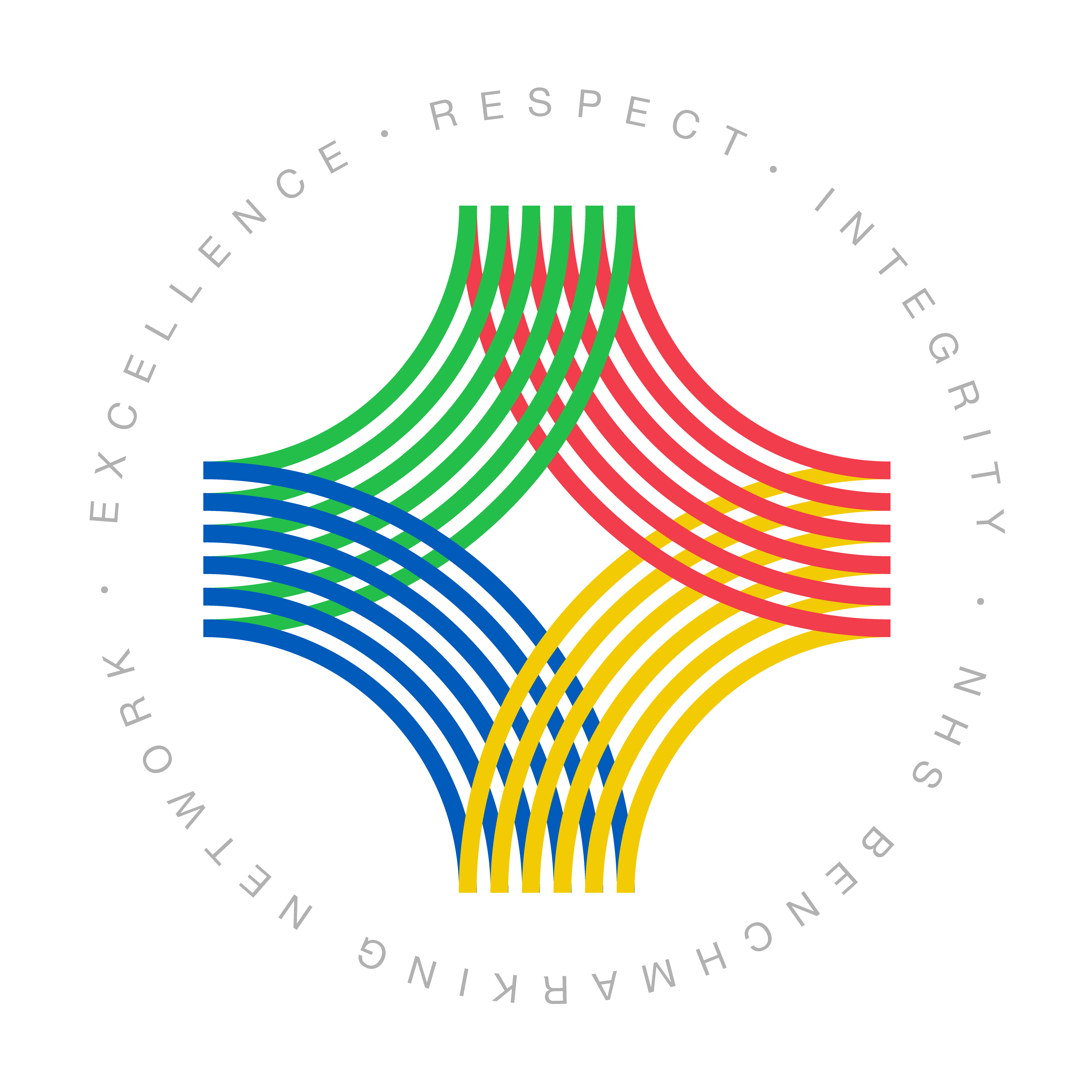 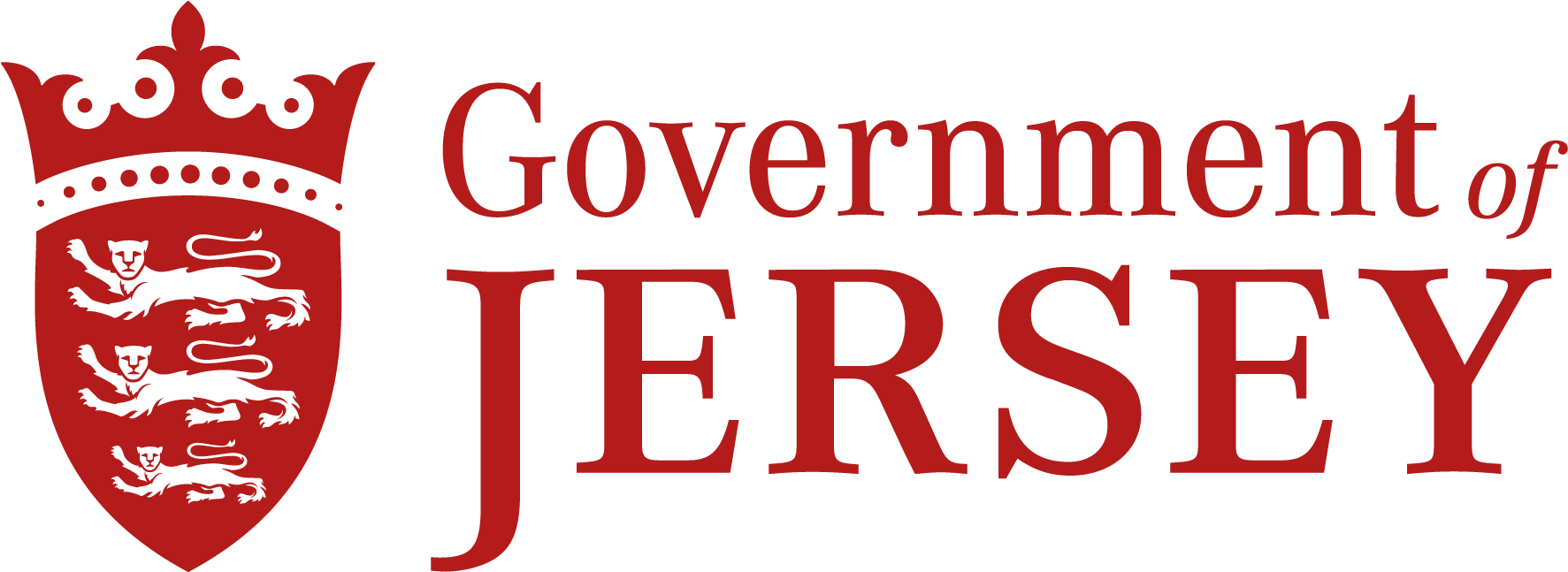 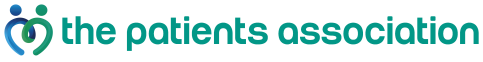 [Speaker Notes: 99% of eligible NHS providers are registered to take part in NACEL 2024
By conducting a national data collection, the audit aims to evaluate care and support quality improvement.]
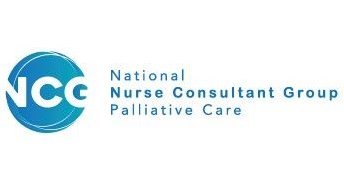 Communicating impact
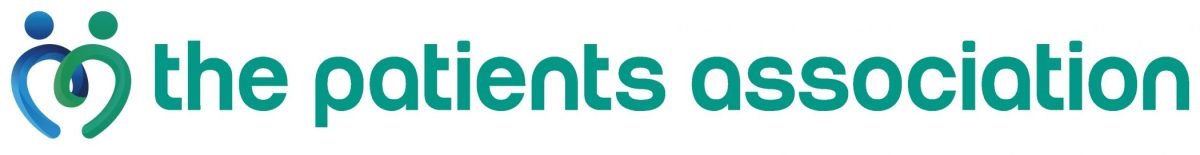 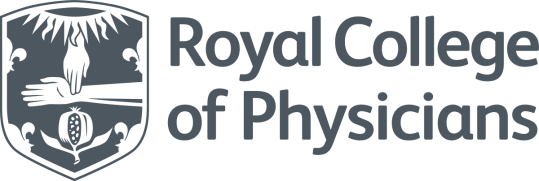 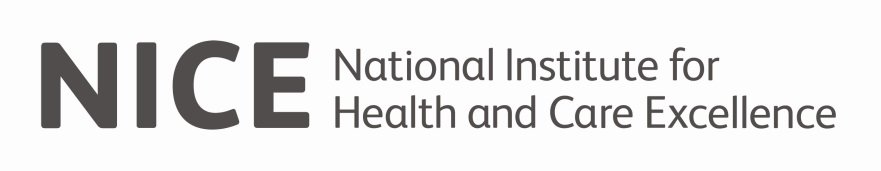 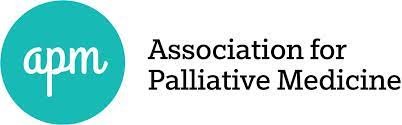 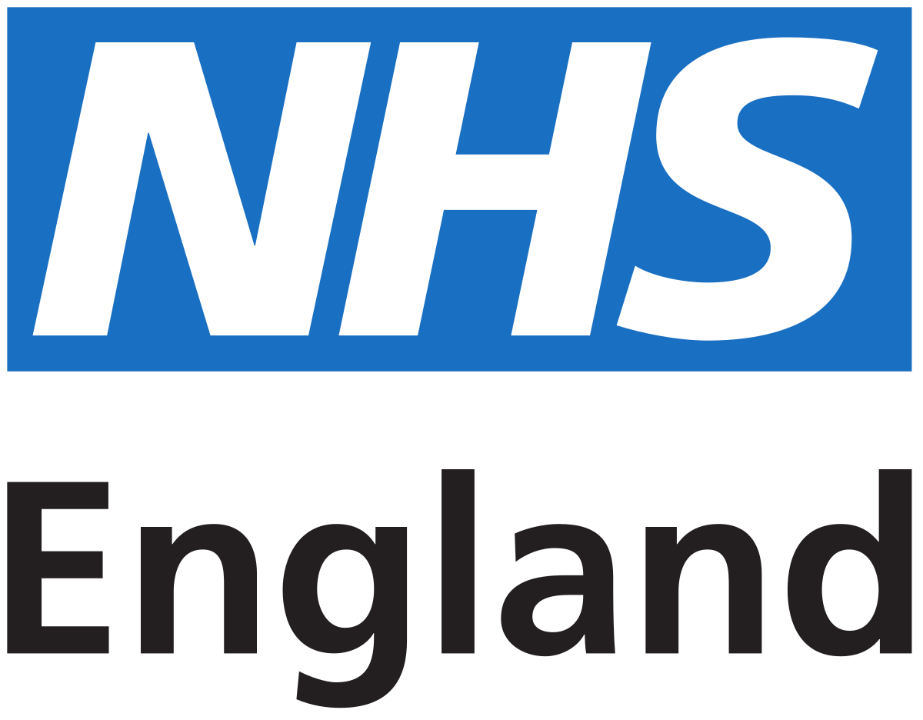 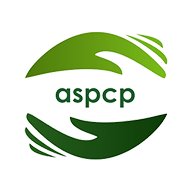 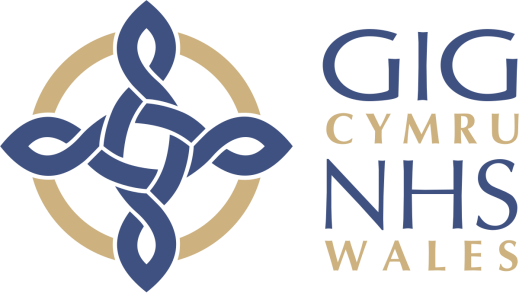 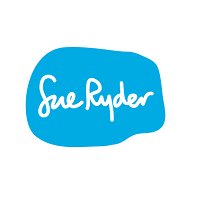 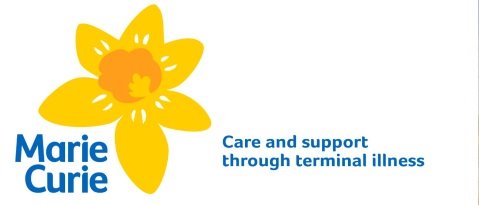 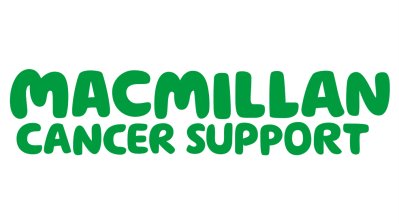 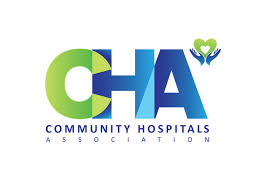 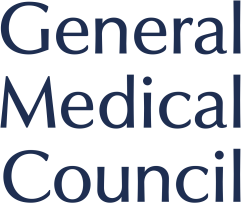 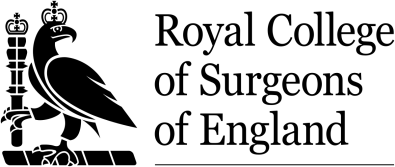 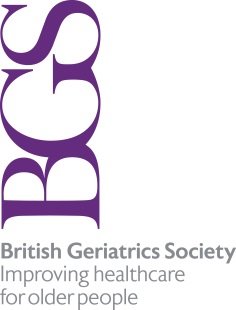 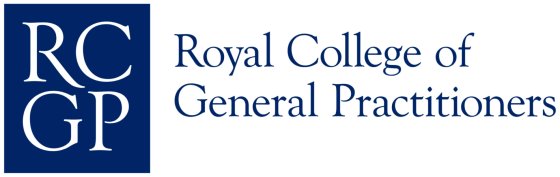 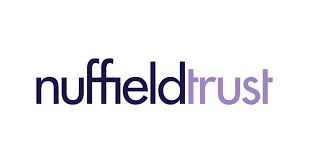 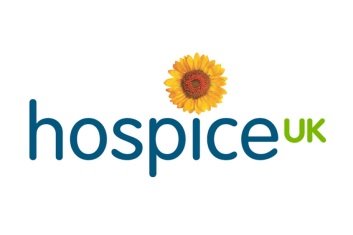 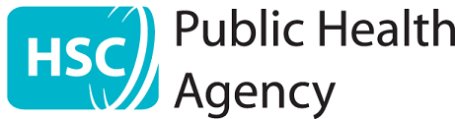 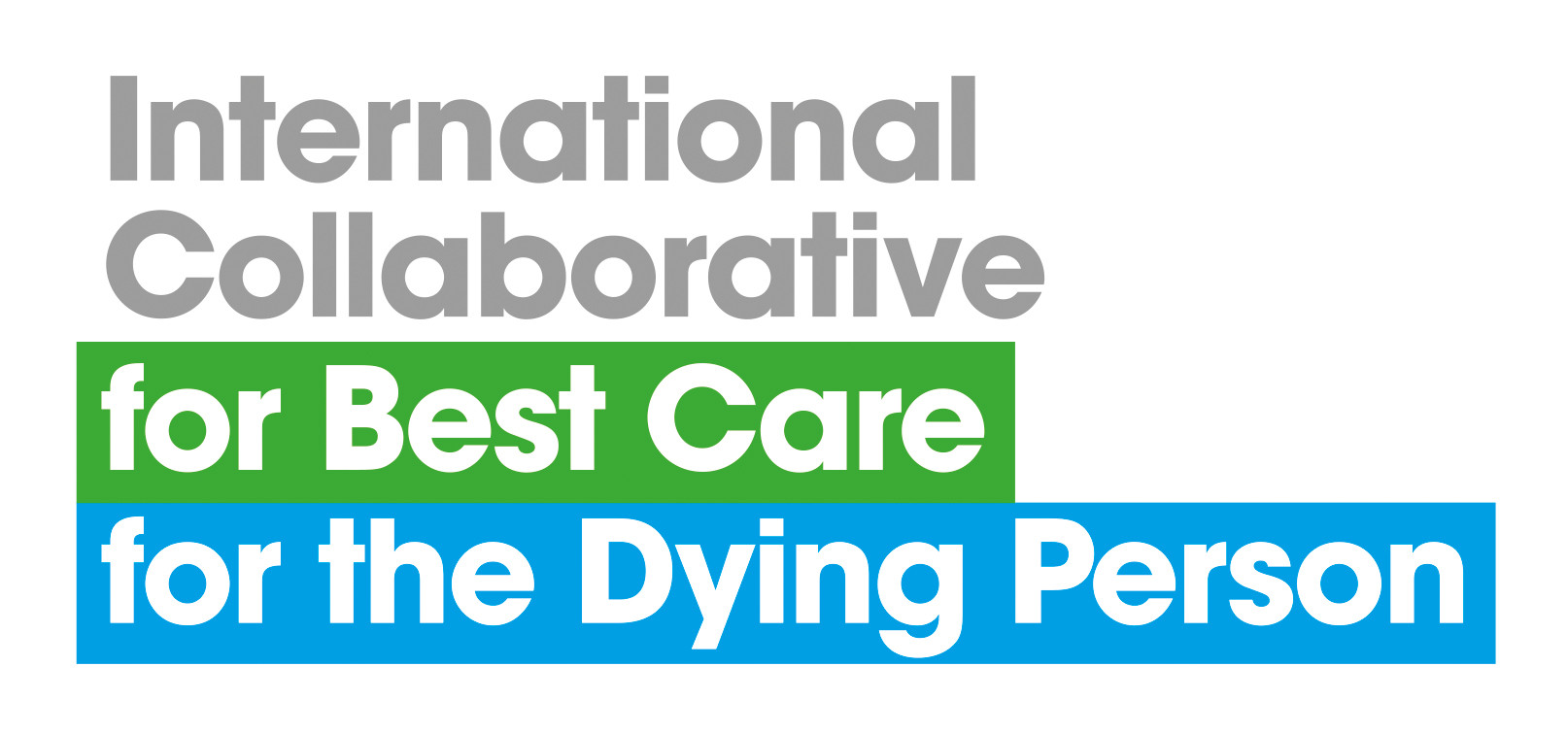 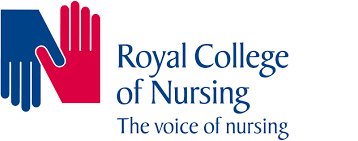 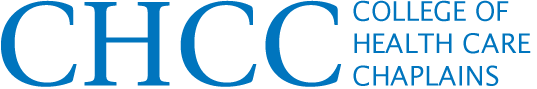 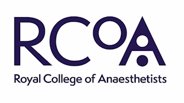 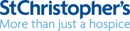 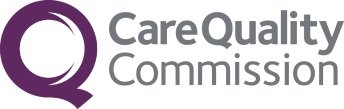 [Speaker Notes: NACEL communications strategy and plan used as a framework to guide activity
Promote audit
Share findings
Share impact

community of practice - in its infancy but semi-established and functiona

Disseminate information to key stakeholders

Steering Group meetings (2-5 times a year)
Advisory Group meetings (2 times a year)
Patient and Public Involvement Group (1-3 times a year)
Catch ups wit the NHSE PEoLC Team & NCD (7 times a year)
ICB Transformational Leader meetings (2 times a year)
Recently joined the Ambitions Partnership (2 times a year)
l]
Communicating impact
Newsletter
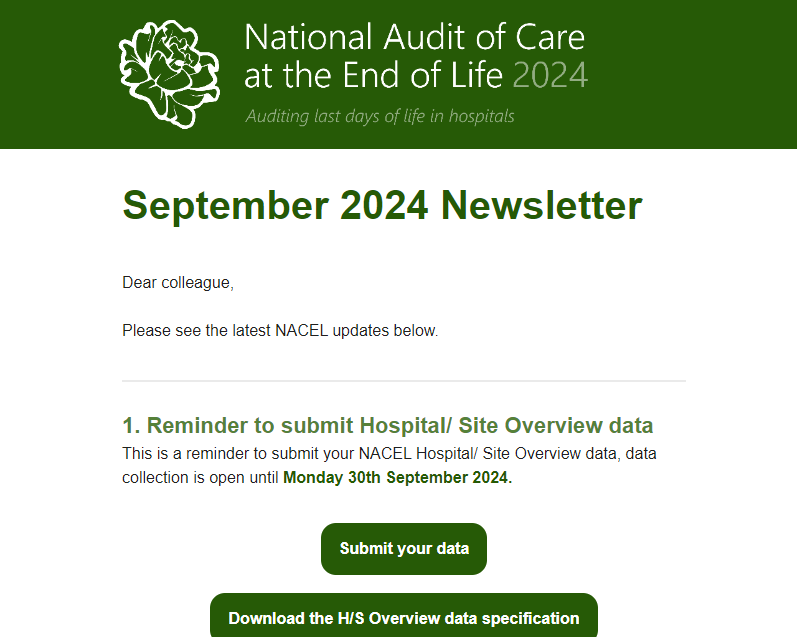 A monthly newsletter is shared with 700+ health and social care professionals to inform them of the latest updates and news from the audit.

Monthly Mailchimp stats (21.05.25): 
Open rates: 30%
Click rate: 8%

Interactive links to navigate to the NACEL portal (including QI and events page), data collection page, the Data and Improvement Tool and more. 
Newsletter content is further shared via
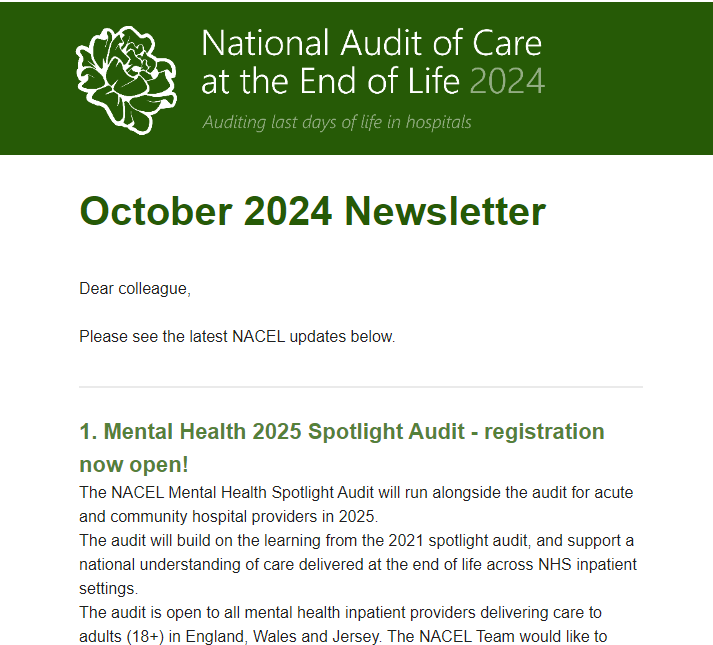 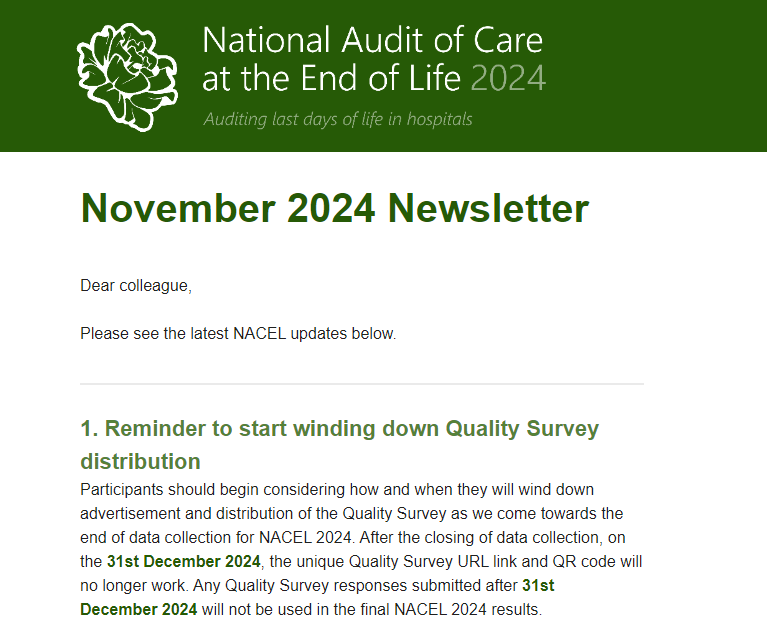 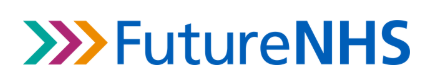 [Speaker Notes: Sent to people responsible for inputting data to the audit / registered for our output tool]
Communicating impact
Portal
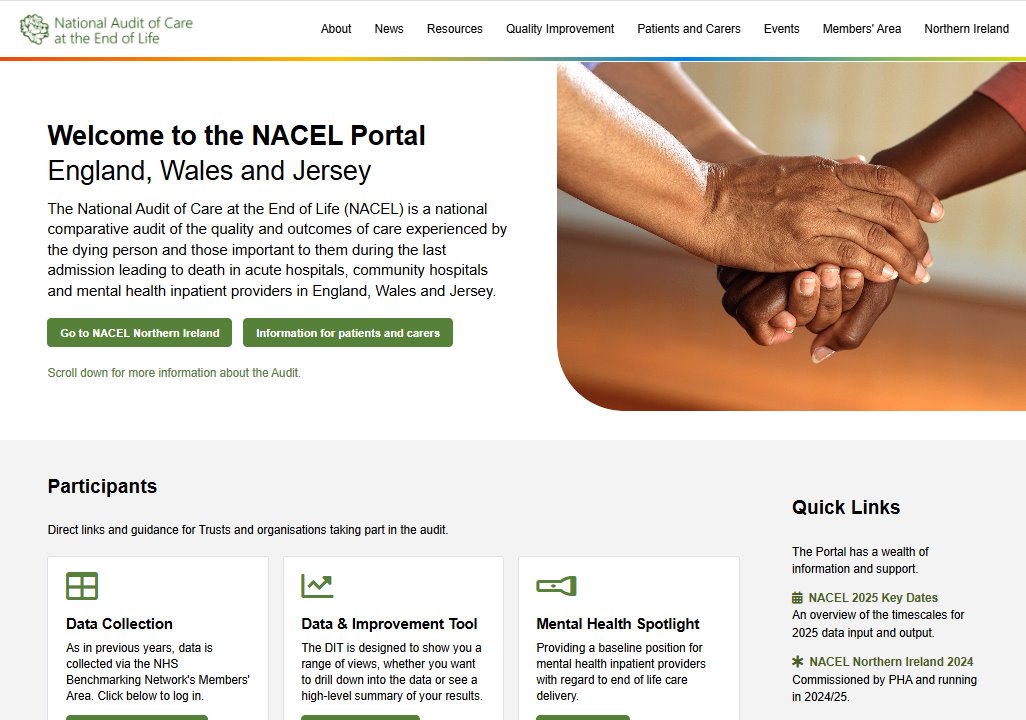 The NACEL Portal hosts a dynamic, interactive space to share news, resources and good practice in quality improvement work.
Average of 4k visits a month.
Recently published.. 
A Good Practice Compendium showcasing 68 examples of good practice in quality improvement work. 

Coming soon.. 
An Audit Impact page to share the 200+ local examples of how participation in NACEL has impacted local end of life care service model.
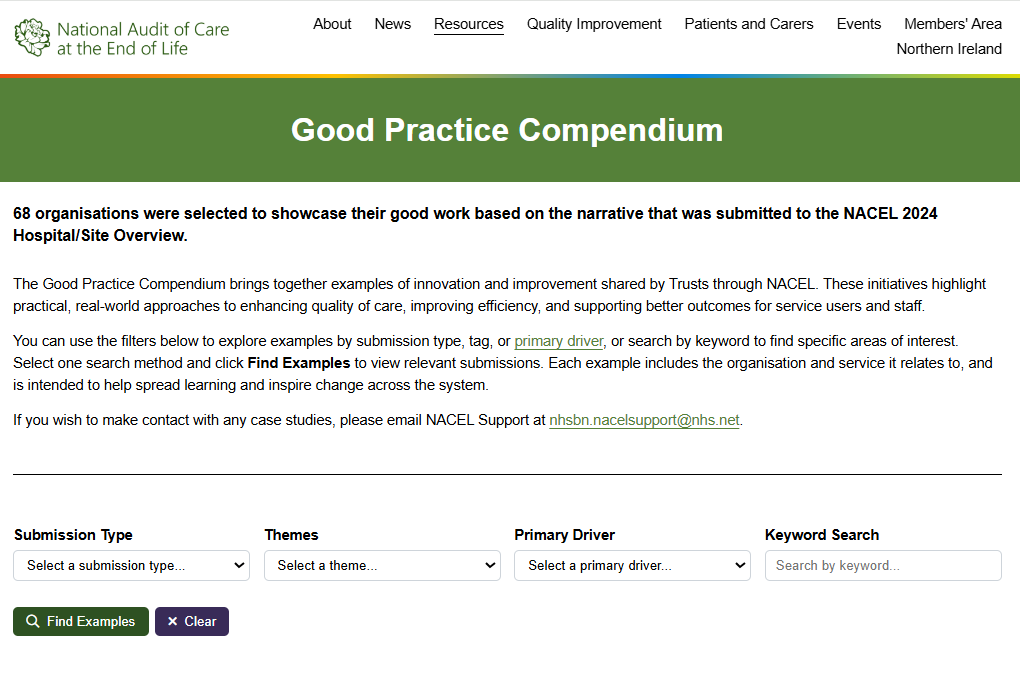 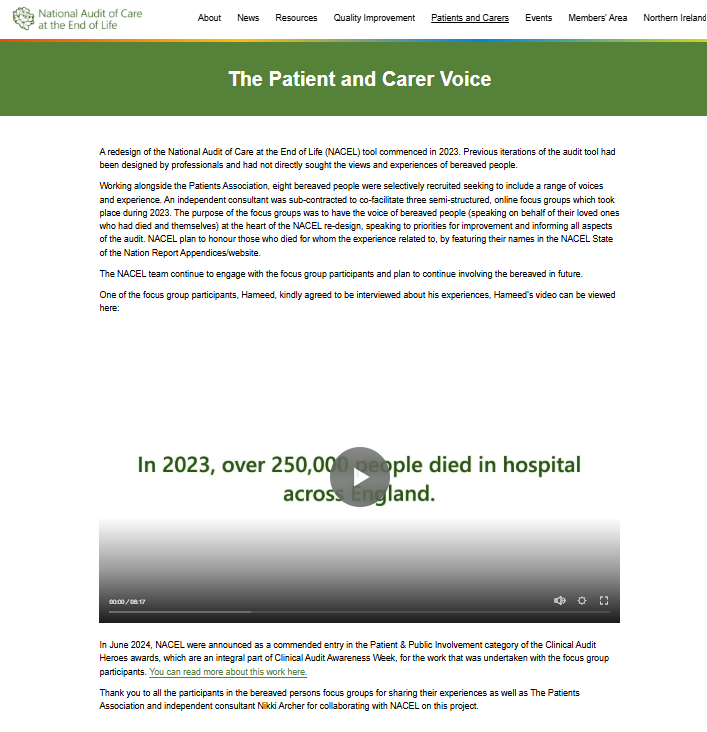 [Speaker Notes: patient and public section sharing the work we have done with them]
Communicating impact
Impact of NACEL examples
Manchester University NHS Foundation Trust 
“NACEL has given us the opportunity to capture the experience of families and carers more clearly leading to us to expand and develop workstreams to improve their experience.”
Norfolk and Norwich University Hospitals NHS Foundation Trust
 “NACEL's focus on coordination and communication within multidisciplinary teams has prompted us to enhance how we share information across care settings. Our work on shared care records and the new EPR system stems directly from these findings…”
Essex Partnership University NHS Foundation Trust
“…Staff confidence increased, more accessible training opportunities.”
Bradford Teaching Hospitals NHS Foundation Trust
 “…following 2022 NACEL results a CNS in palliative care with a special interest in South Asian populations and religious needs has been appointed…identifying and meeting the needs of this group, which make up a significant proportion of the demographic the team see.”
Leeds Teaching Hospitals NHS Trust
“Development of action plans in response to NACEL results has led to board level support of changes in service delivery and processes.”
[Speaker Notes: Valuable for us to collect data on this before we report it back.]
Communicating impact
NACEL presentations
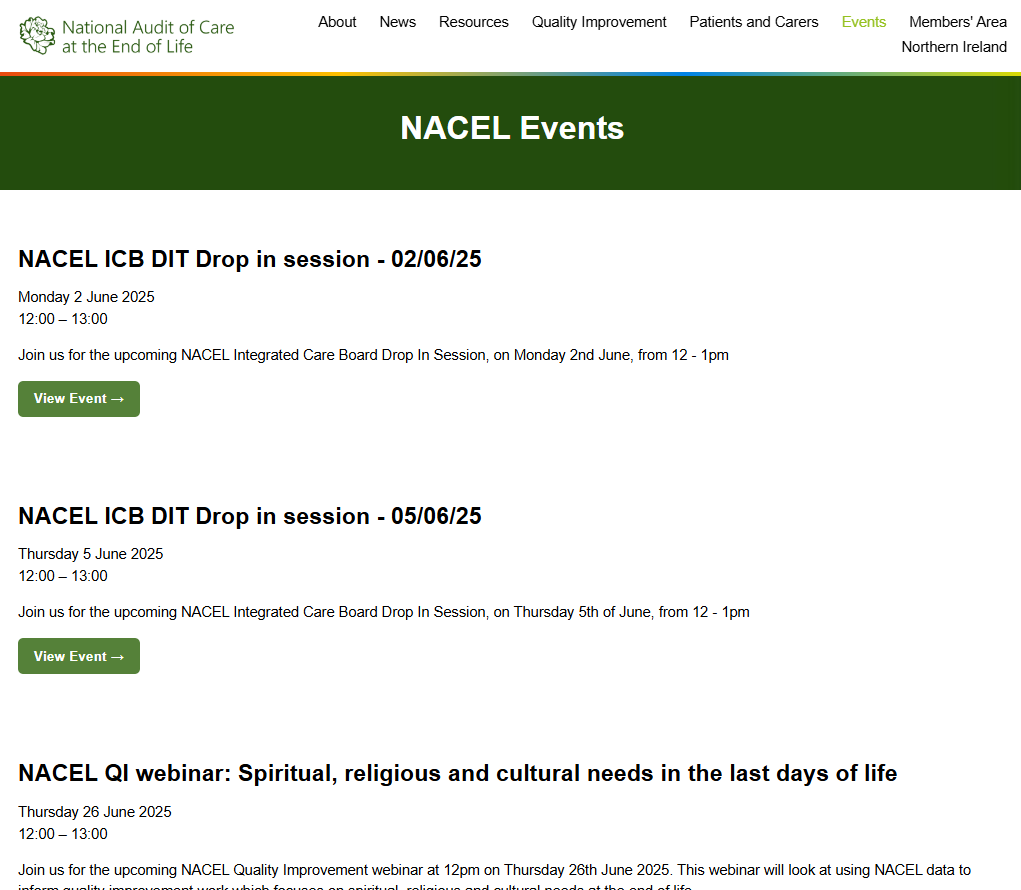 Online events to showcase NACEL programme work and findings:
Drop in sessions (Adhoc)
Quality Improvement Huddles  (Twice a year)
Quality Improvement webinars  (3 a year)
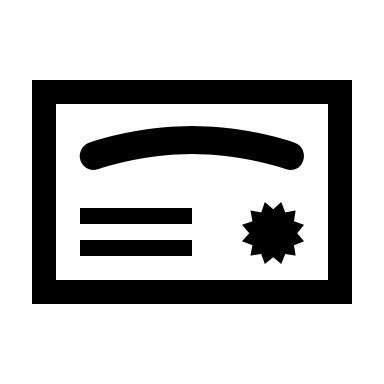 Certificates issued to those that engage with the QI programme
[Speaker Notes: Drop in sessions 
170 attendees over 6 sessions
Targeted at different audiences: ICB,  audit & clinical colleagues 
Demonstration of how to use NACEL outputs


Quality Improvement Huddles
113 attendees at the first session 
An informal conversation about a co-designed topic. Co-facilitated. 
Targeted at teams least experience with QI work


Quality Improvement webinars. Topics included:
471 attendees to date
An introduction to NACEL QI (89 attendees)
Turning data into improvement (98 attendees)
Recognition of dying (87 attendees)
Hydration (197 attendees)
Demonstrate how to use NACEL to support local QI.
A specific topic of care chosen & invited good practice speakers to share examples of how to incorporate NACEL data.]
Communicating impact
Professional presentations/academic outputs
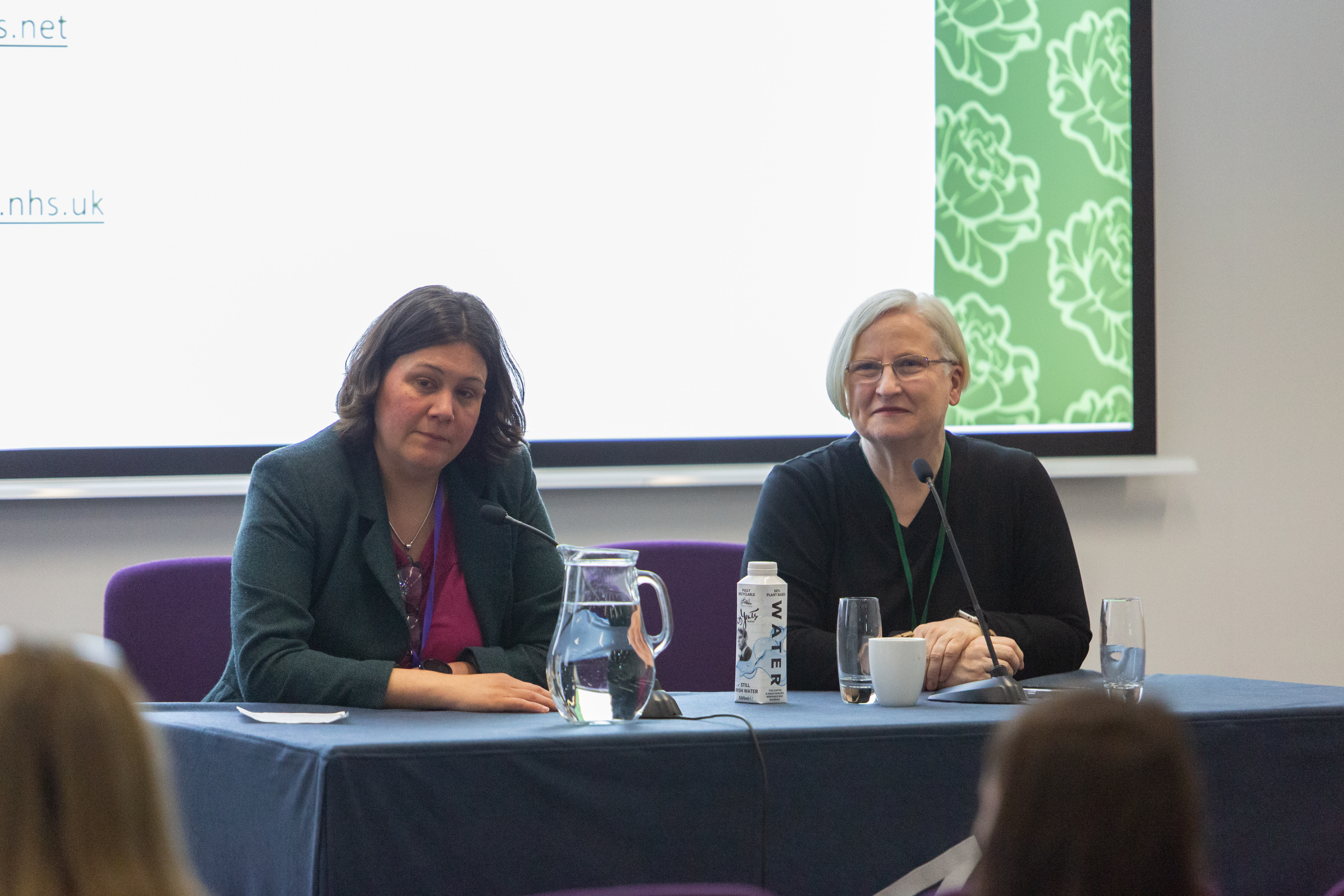 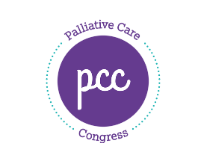 Presentations/workshops delivered at external conferences
Publish academic publications
Contribute to other external publications
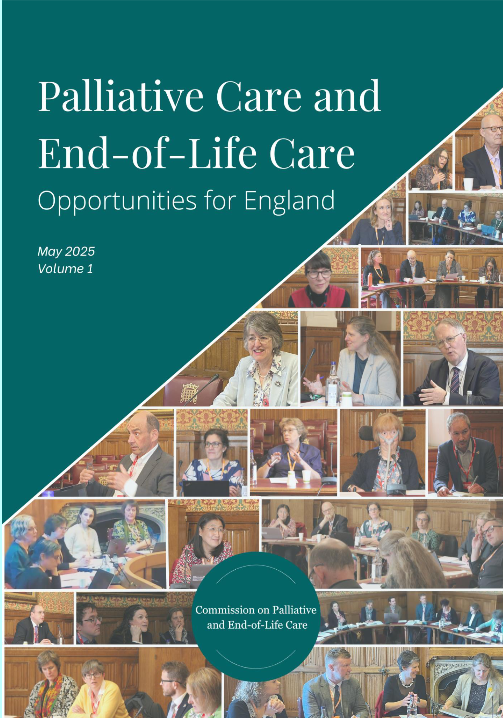 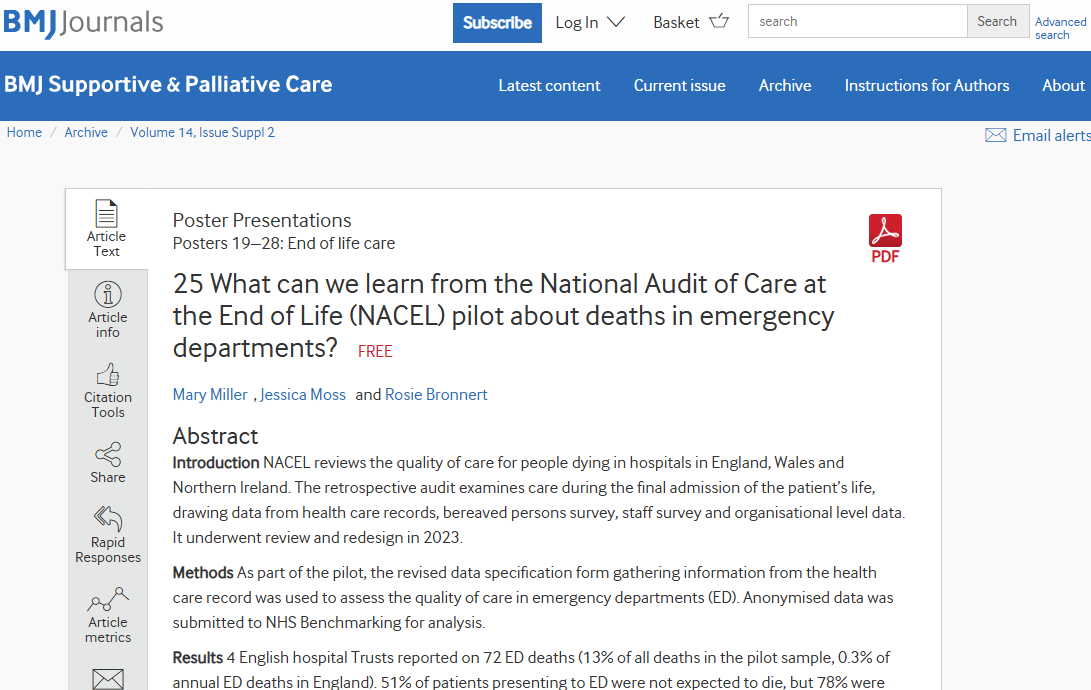 [Speaker Notes: Presentations/workshops delivered at external conferences including: 
Community Hospital Association 
International collaborative for Best Care for the Dying Person
Ambitions Partnership
Palliative Care Congress
Hospice UK webinar

Submitting evidence to political agenda: 
Contributed to the palliative care and end of life care roundtable submission of intent for the 10 Year Health Plan,
Provided data to the Health and Social Care Committee’s Independent Evaluation of Palliative Care in England.  

Academic publications since April 2023 – March 2024: 
Dying in Hospitals
Pilot of ED deaths 
Learning from those at the bedside]
Communicating impact
Community of Practice
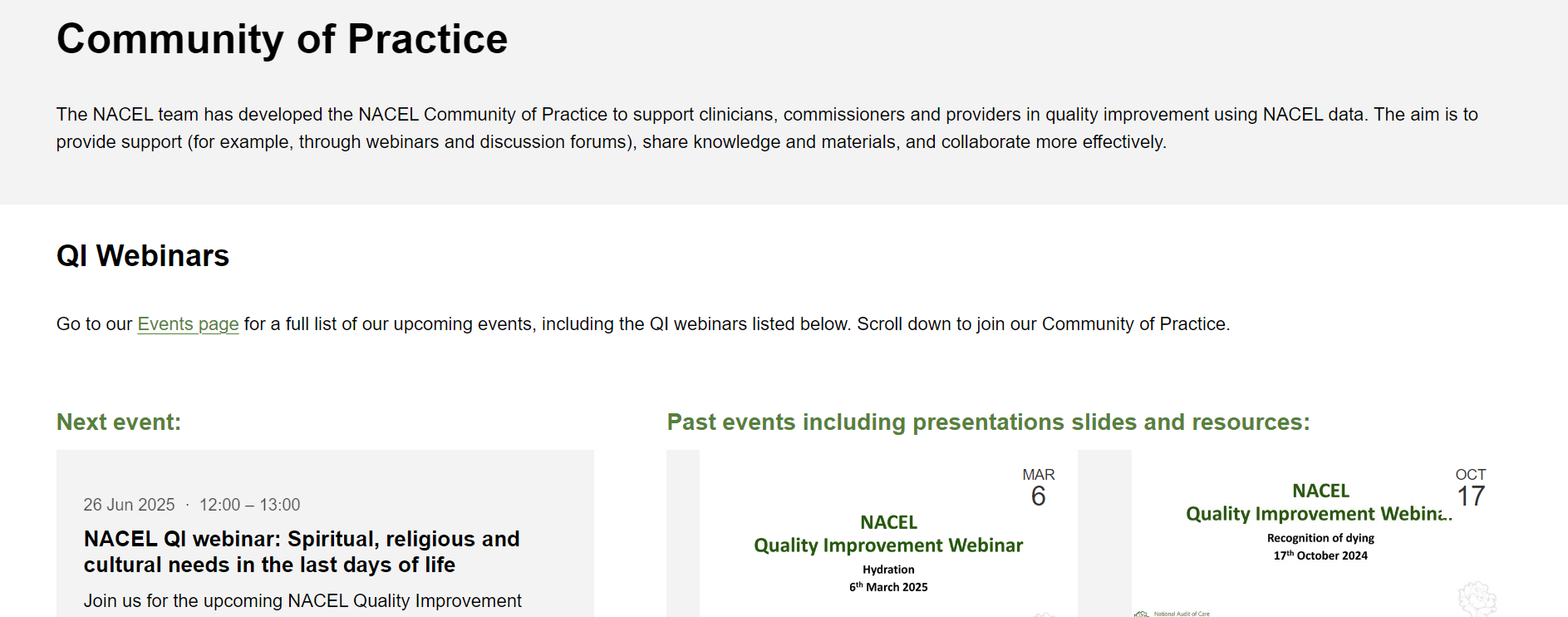 NACEL Community of Practice is currently hosted on NACEL Portal
The new platform in development will be with the ‘Q Community’ and will enable focused dynamic discussions, networking and sharing amongst other benefits
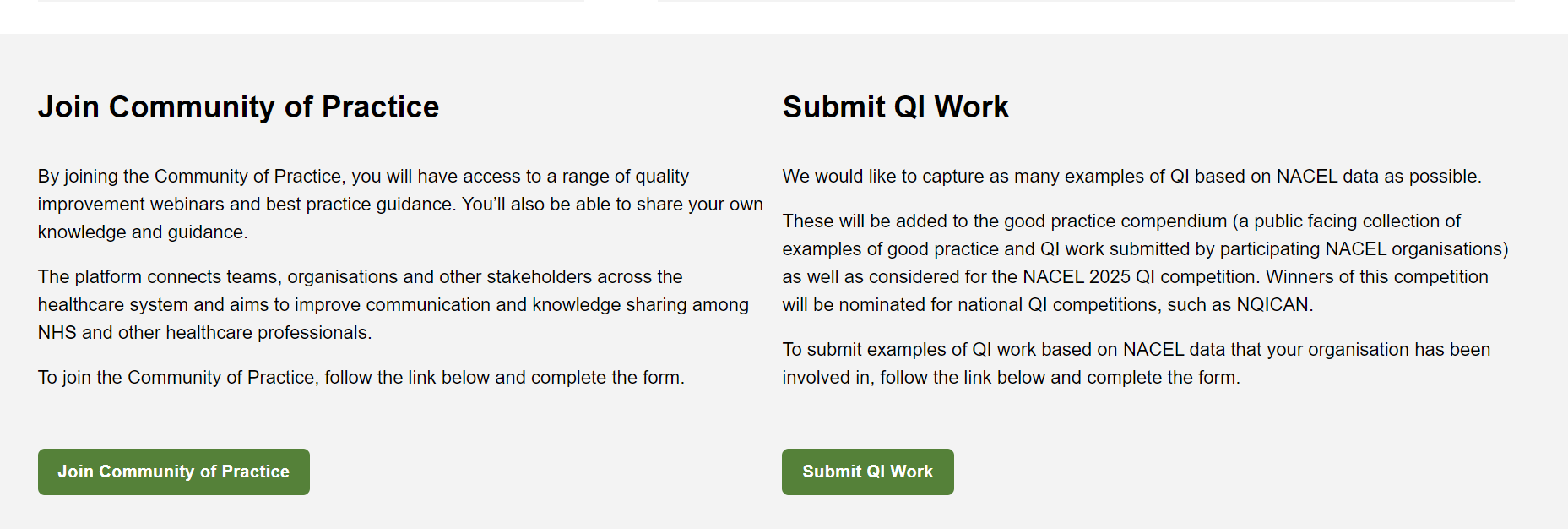 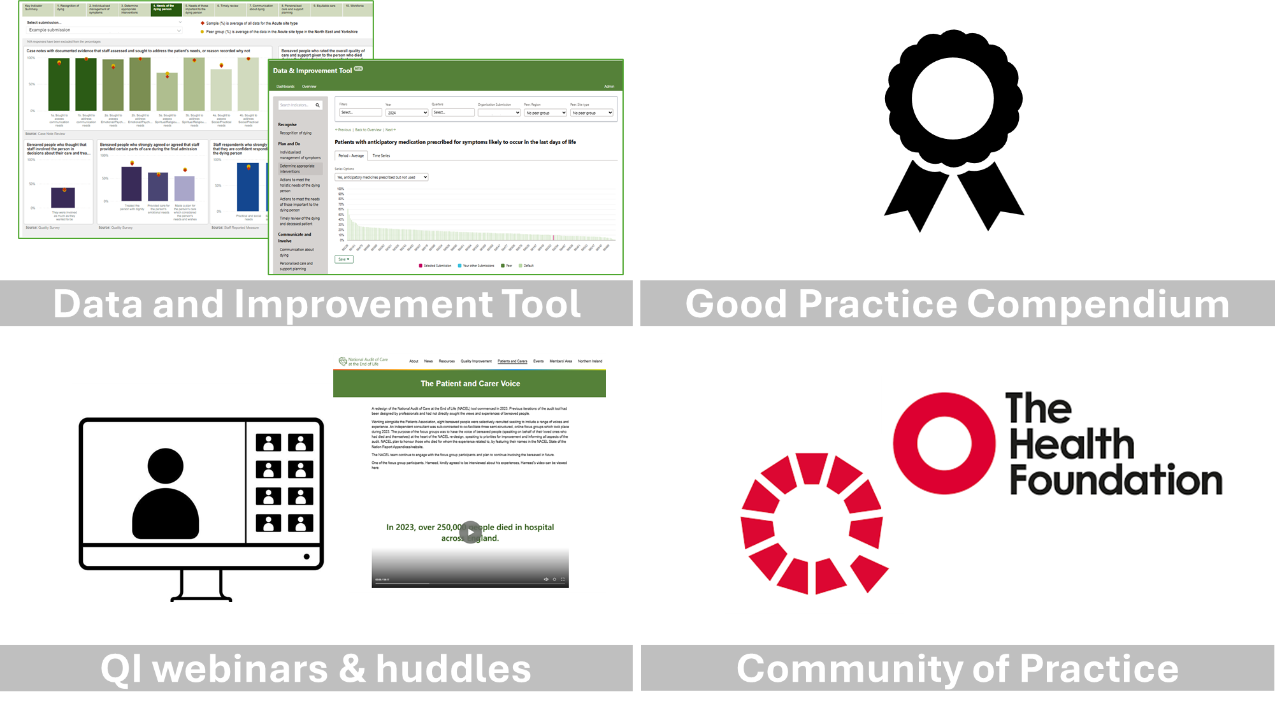 [Speaker Notes: The new platform is with the ‘Q Community’ and will enable focused dynamic discussions, networking and sharing amongst other benefits. 

NACEL hope this innovative approach will help increase reach and impact for NACEL.]
Conclusion
Recording how the audit is being used for local purposes
Analysing comms engagement to tailor future communication methods
Using different mediums of communication 
Collaboration 
Engaged Steering Group/Advisory Group
Communicating to the right audience at the right time
Challenge of overusing emails
Reaching frontline clinicians
Establishing a broad inclusive community of practice
Ensuring NACEL ambassadors remain engaged
[Speaker Notes: Tried a range of different mediums, testing out what works best
We seek out opportunities to collaborate. Not always obvious connections – whole team has signed up to various newsletters to understand landscape
Fortunate to have engaged Governance Groups who signpost opportunities to broaden our reach
Dedicated Steering Group Chair has massively helped. 
Recognised the power of benchmarking and sharing what others are doing amongst participants. 
Highest rated webinars are those with good practice speakers
Share examples of how others are using the audit
Importance in explaining where “audit” sits within the national programme/agenda
Lots of other work going on. Valuable to position the audit]
Thank you for listening
You can get in contact with the NACEL team at:
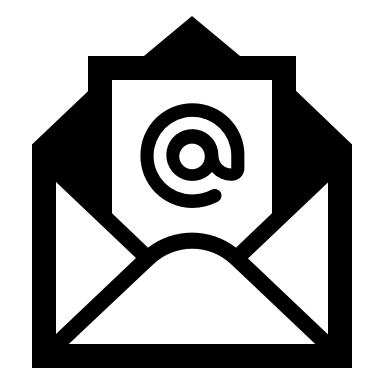 nhsbn.nacelsupport@nhs.net
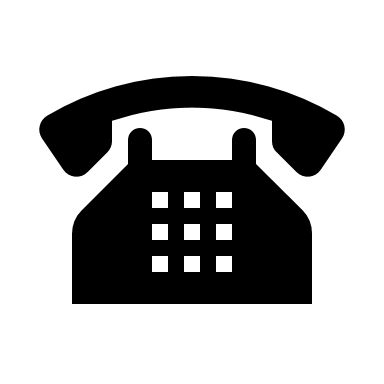 0161 521 8274
Visit the website at www.nacel.nhs.uk
Q&A
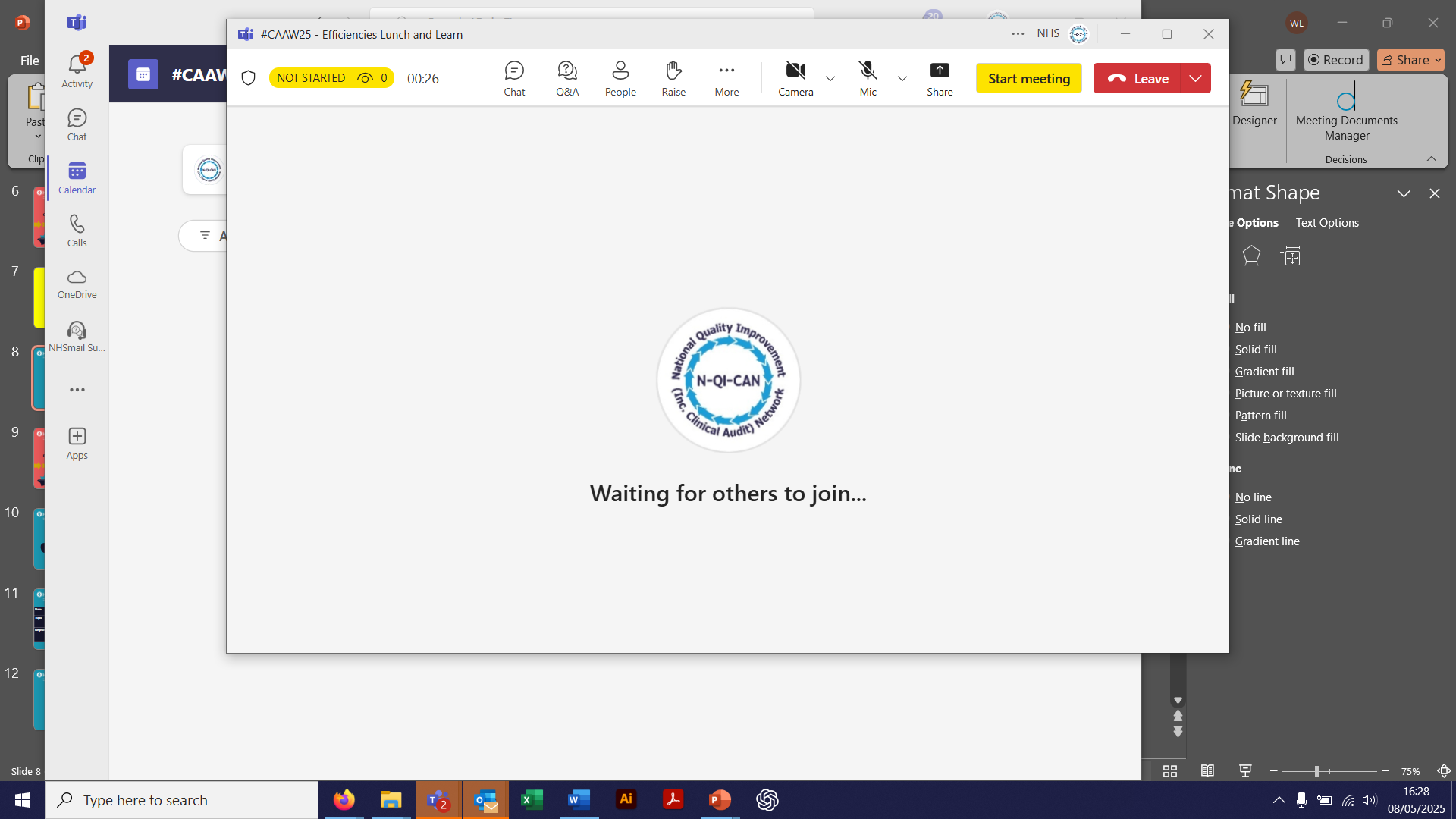 Submit a written question via Q&A
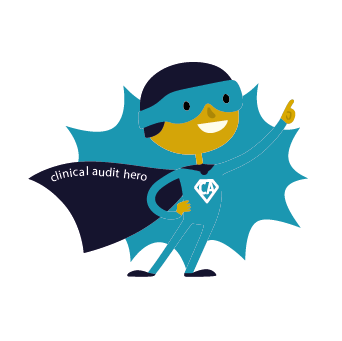 Clinical Audit Awareness Week activities
READ a new Efficiencies case study – available on HQIP’s website now!Optimisation of resident doctor rotas in critical care Epsom and St Helier University Hospitals NHS Trust
Clinical Audit Heroes award winners: www.hqip.org.uk/clinical-audit-heroes-awards-2025
HQIP’s NCAPOP programme: www.hqip.org.uk/national-programmes
Find out more about all Clinical Audit Awareness Week (event recordings, resources, case studies, etc): www.hqip.org.uk/clinical-audit-awareness-week
For those on social media, please share your #CAAW25 updates!

More info from HQIP generally:
Visit the HQIP website: www.hqip.org.uk
Audit reports: www.hqip.org.uk/resources
Support with quality improvement from HQIP: www.hqip.org.uk/services
Sign up to HQIP’s mailing list: www.hqip.org.uk/subscribe-form
You can contact HQIP at communications@hqip.org.uk
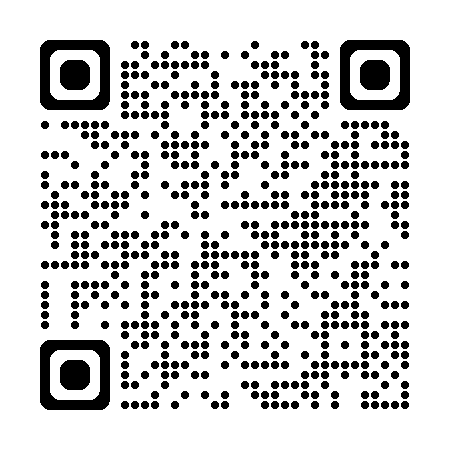 Clinical Audit Awareness Week 2025 (#CAAW25)
In collaboration with
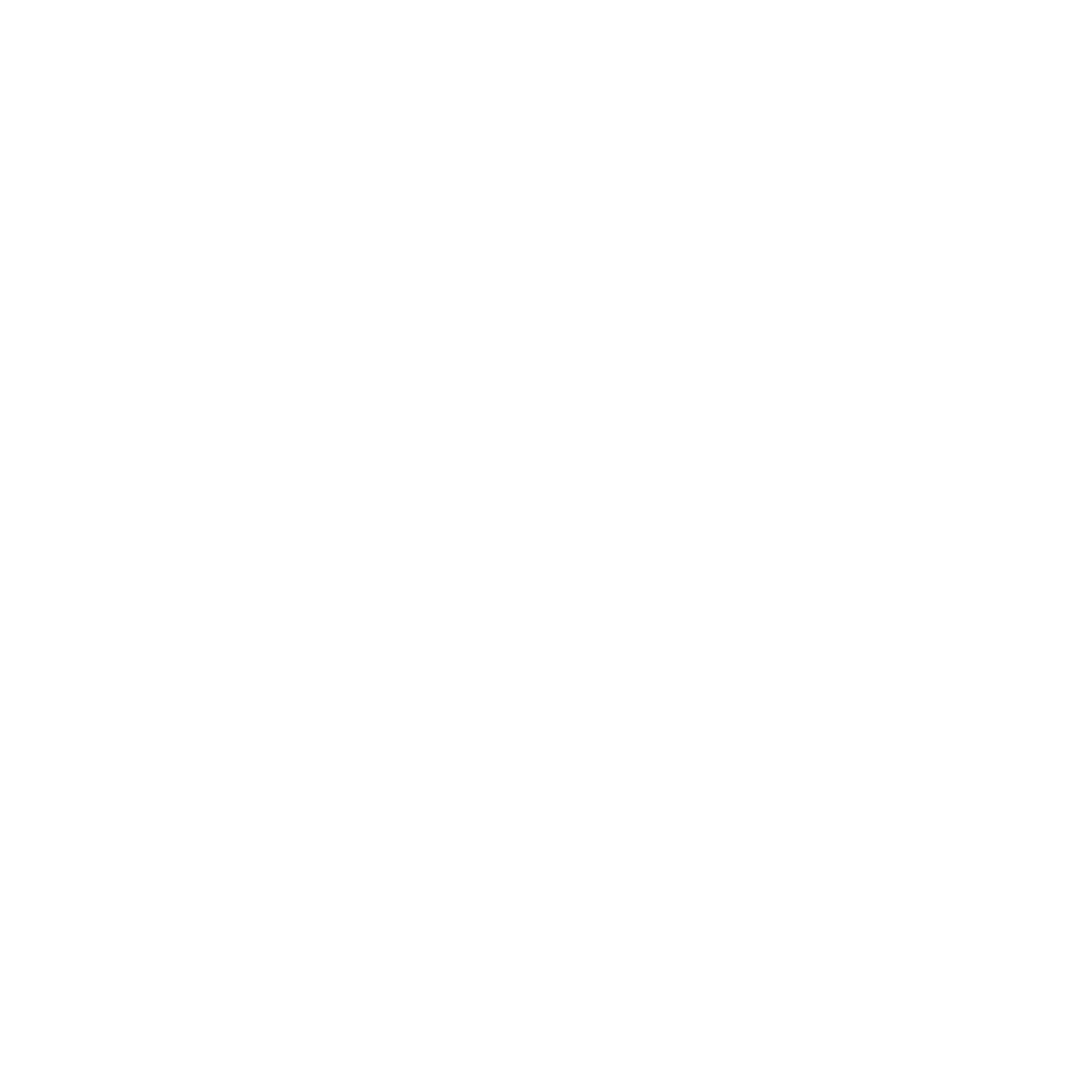 Tell us what you think…
Complete the short form to share your feedback about this #CAAW25 event
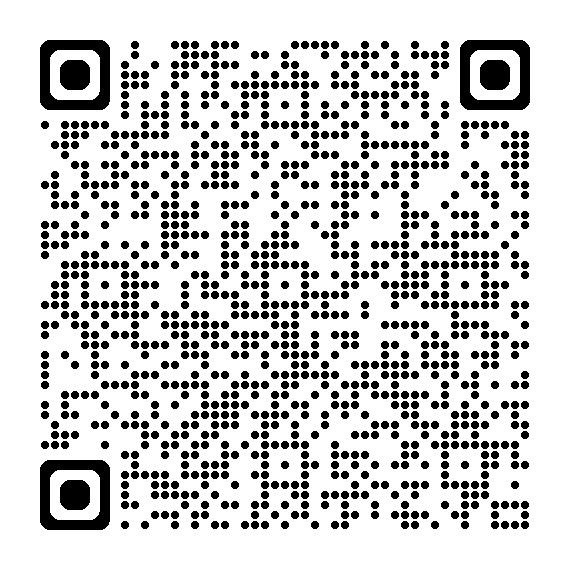 www.bit.ly/3S6D7LS
In collaboration with
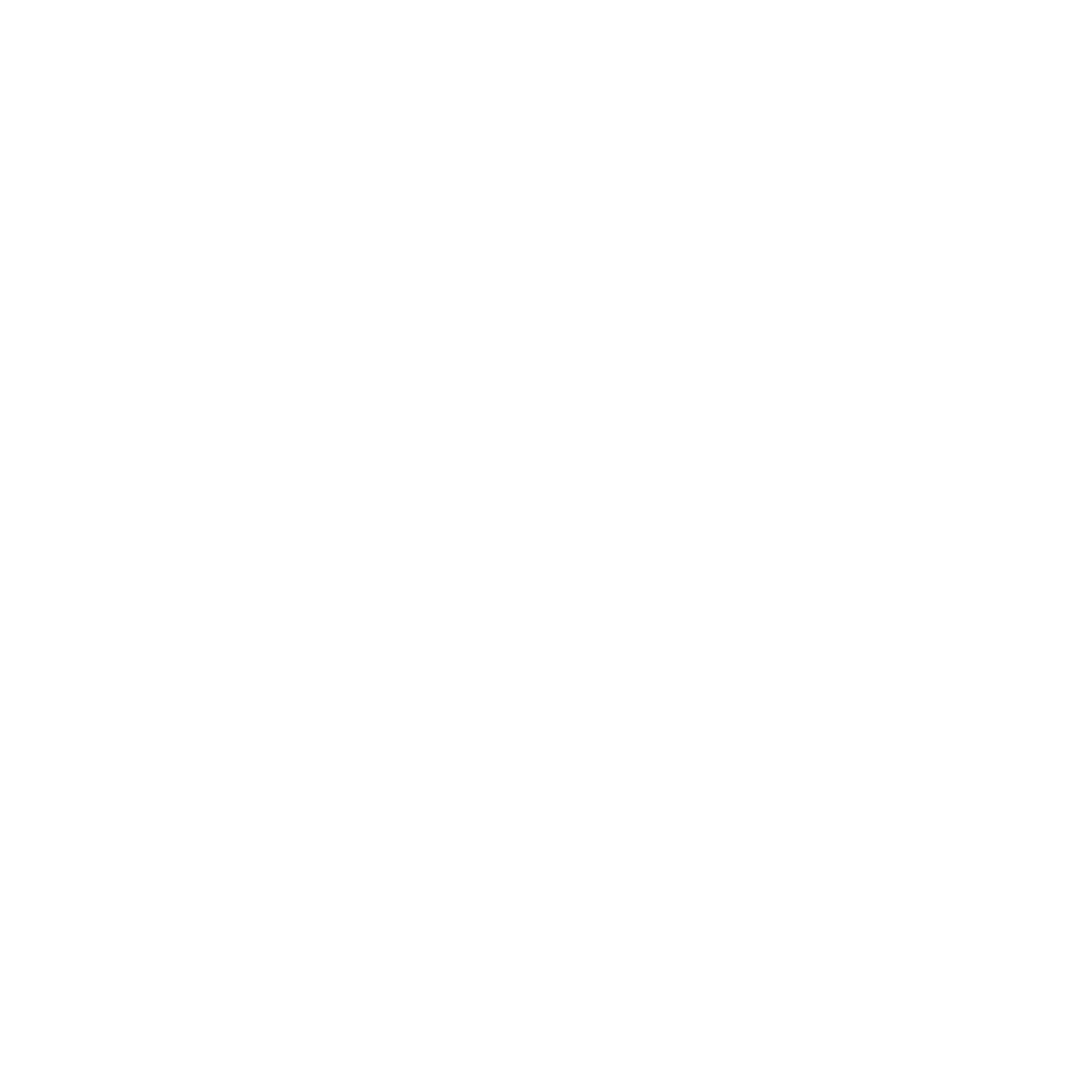 Clinical Audit Awareness Week 2025 (#CAAW25)
DISCOVER MORE #CAAW25 EVENTS & RESOURCES
Go to www.hqip.org.uk/clinical-audit-awareness-week
Or scan the QR code
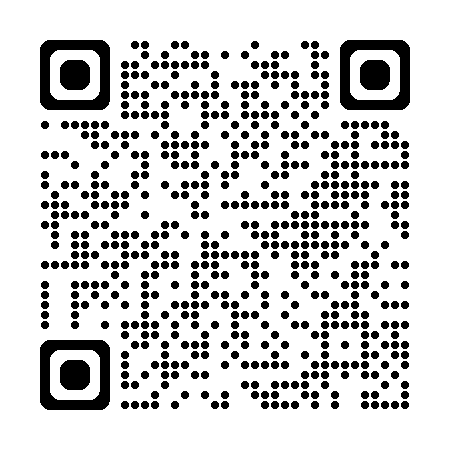 Stay in touch:
Sign up to HQIP mailing list: www.hqip.org.uk/subscribe-form/
Follow on X and LinkedIn: @HQIP (use the hashtag #CAAW25)
Share your feedback about CAAW25 www.bit.ly/3S6D7LS
[Speaker Notes: Please complete the poll to give your feedback on this event. Link is posted in the chat; it only takes 2 minutes to complete.

IF TIME ONLY – ask Drew for a question or two
We will review the chat for any key questions 
If you have queries, email communications@hqip.org.uk
Happy planning and organising CAAW25!]